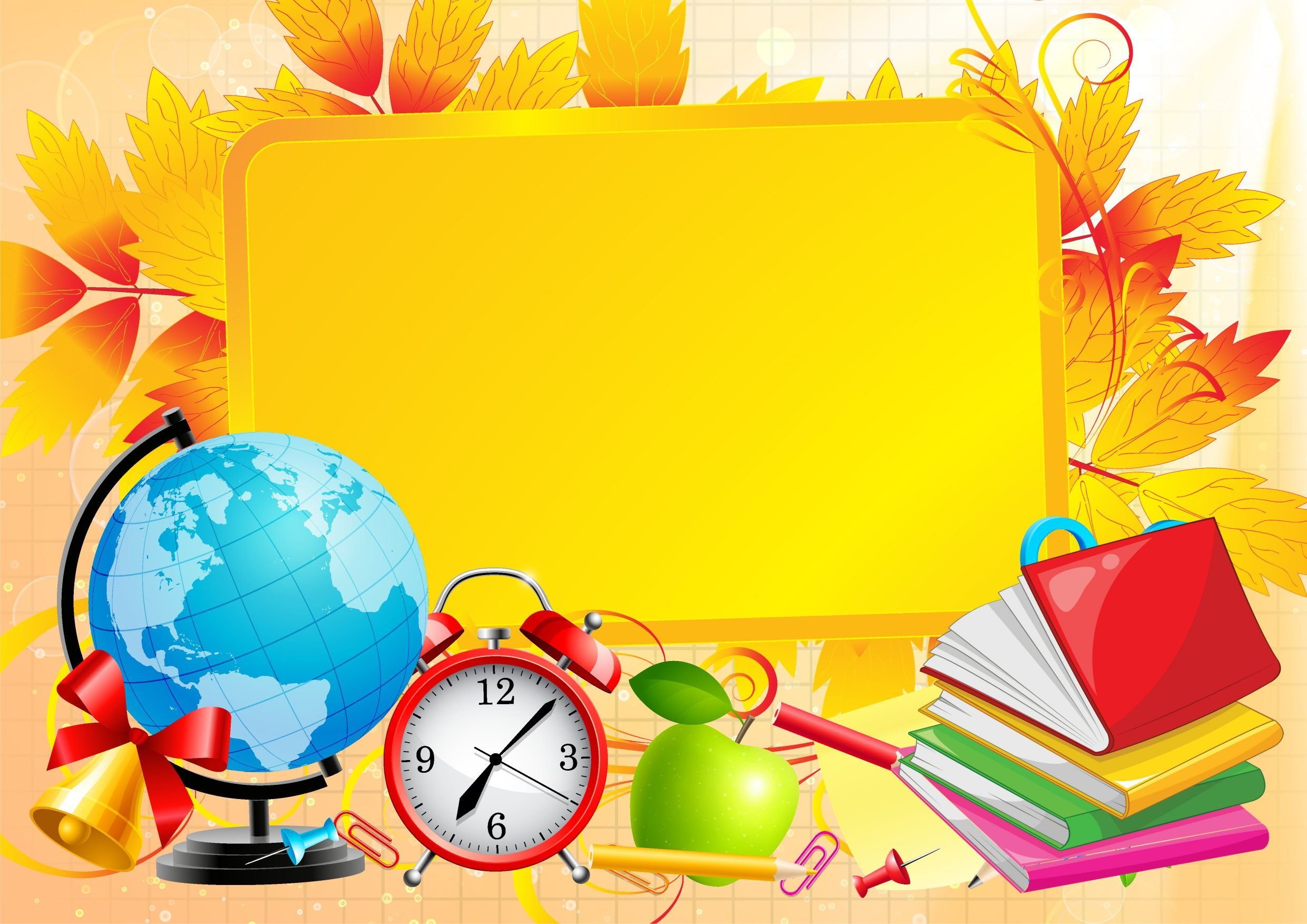 Matematika
2-sinf
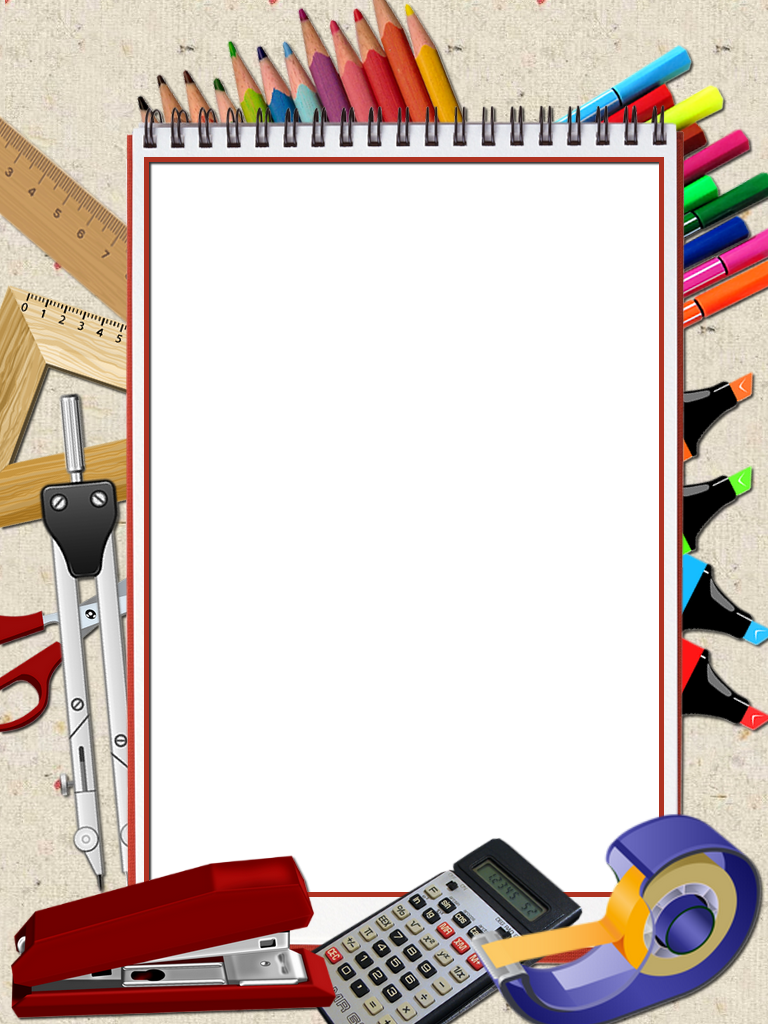 1-SINFDA O‘TILGANLARNI TAKRORLASH

Mavzu: 
Yig‘indi va ayirmani topish
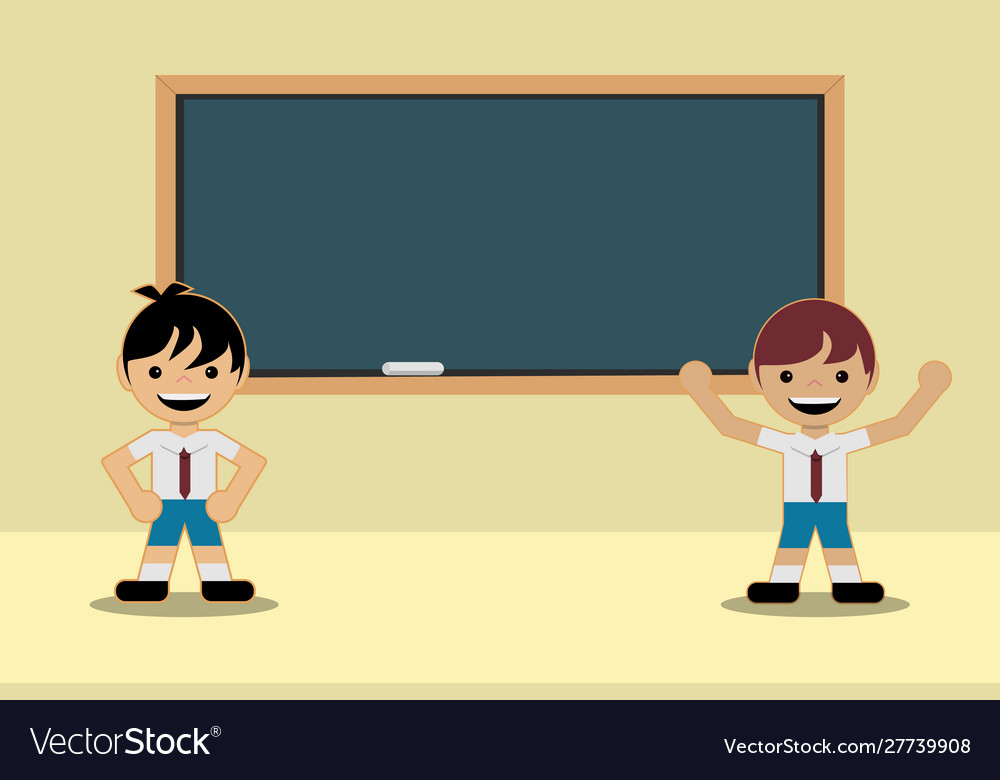 Mustaqil topshiriqni tekshiring.
9-bet, 
6-misol.
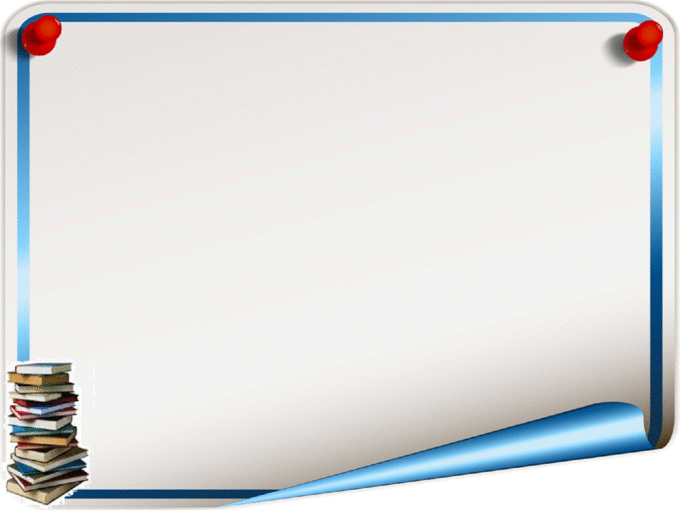 9-bet, 6-misol
Bo‘sh kataklarni to‘ldiramiz:
24
44
2
+ 4 = 14 + 10
0
= 40 + 4
24 +
0
2
31
71
11 + 20 = 11 +
2
0
41 + 30 =
+ 51
2
0
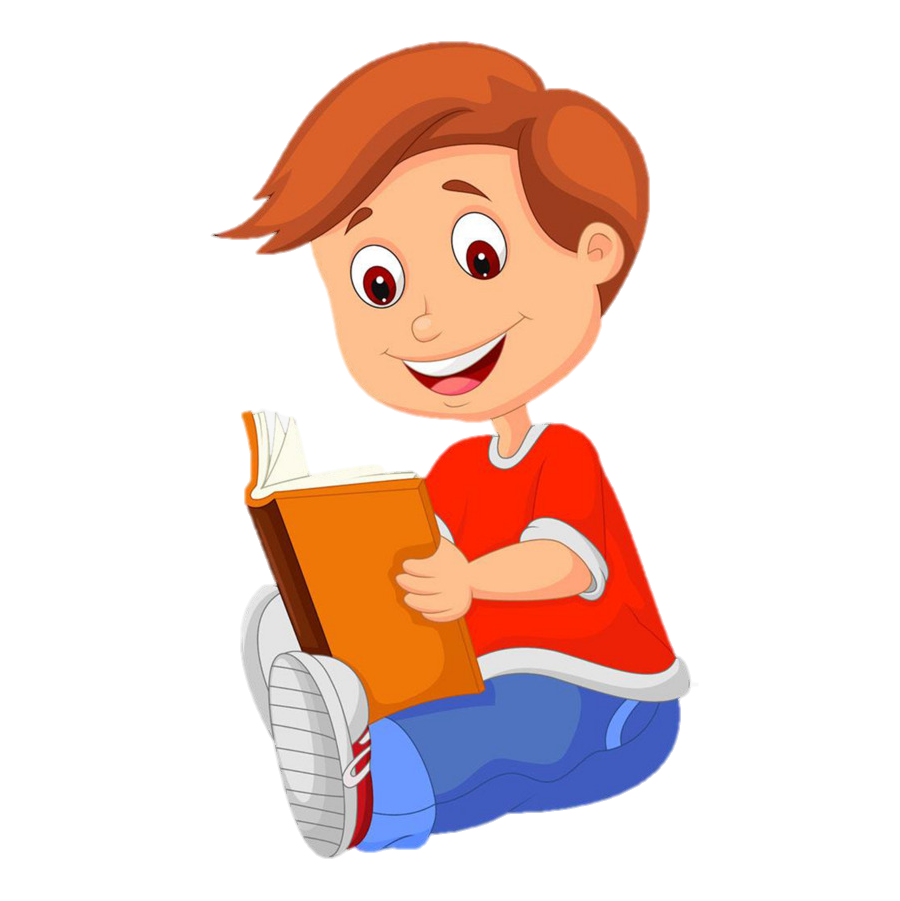 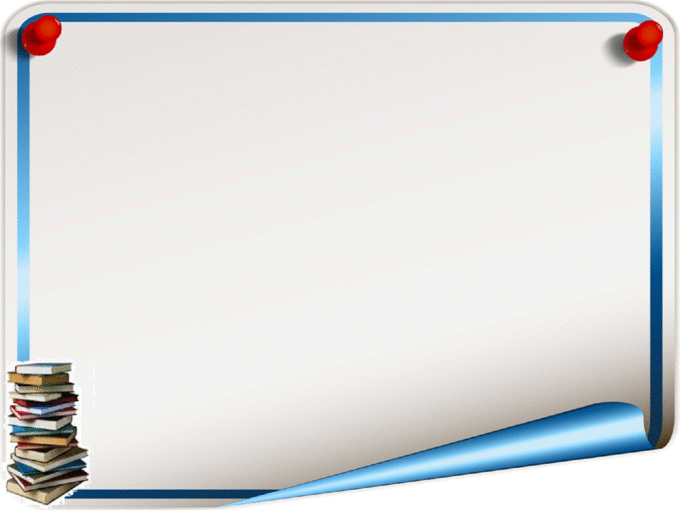 BUGUN DARSDA:
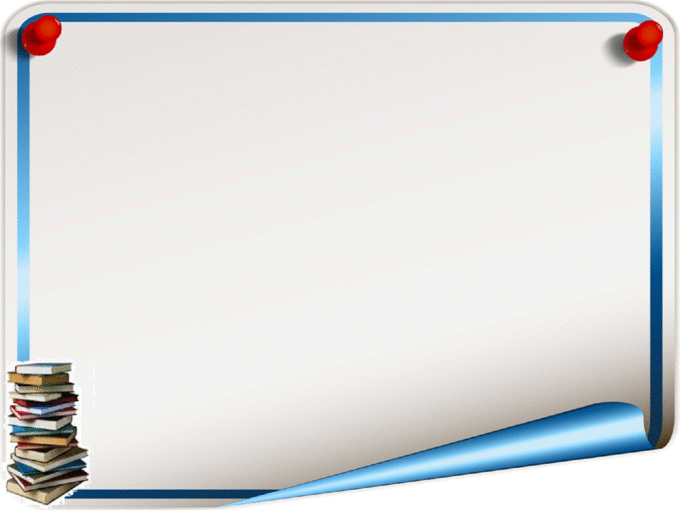 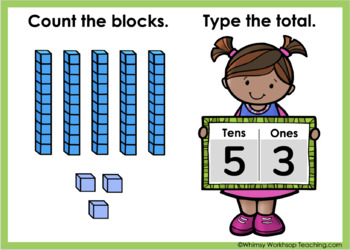 9-bet, 1-misol
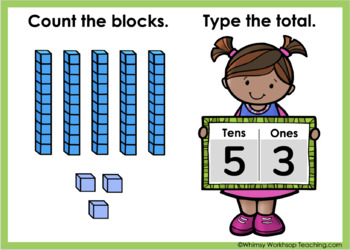 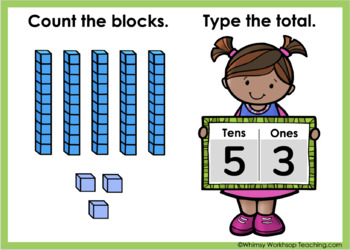 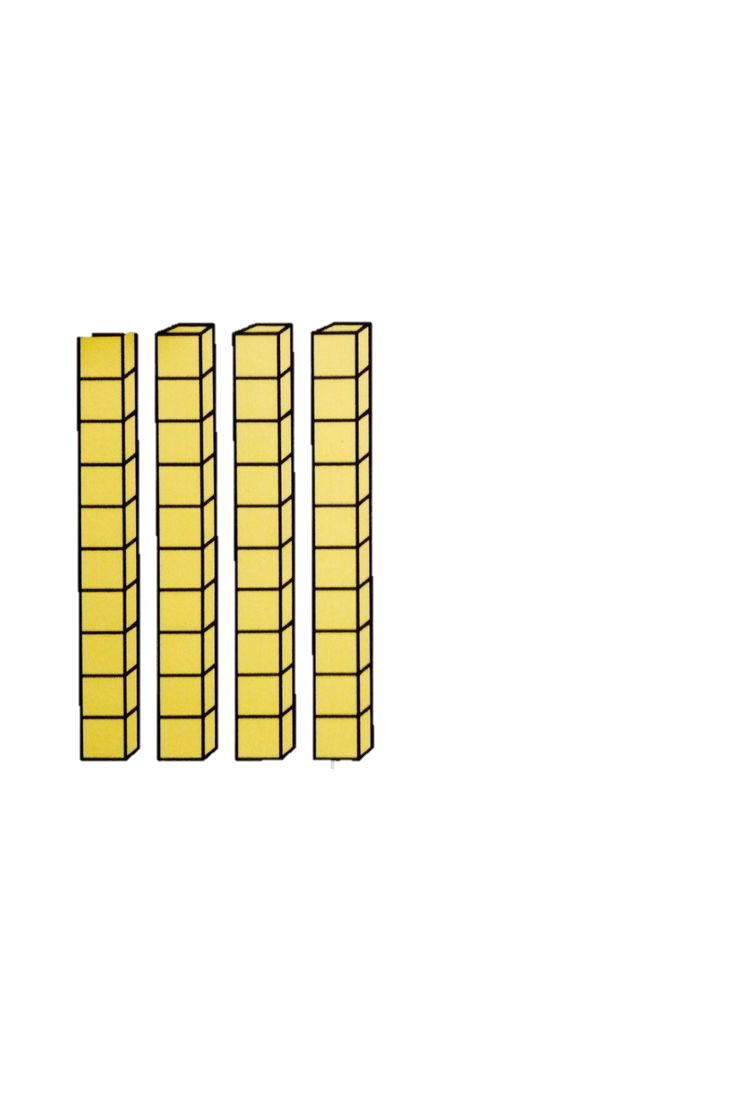 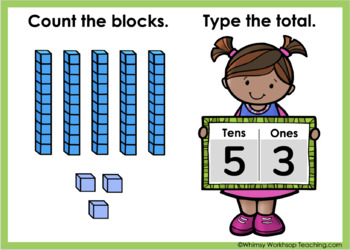 4
5
2
5
+
=
5
2
?
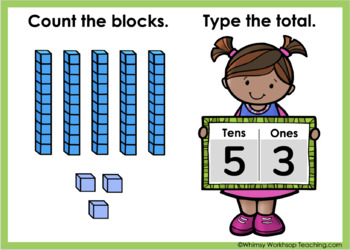 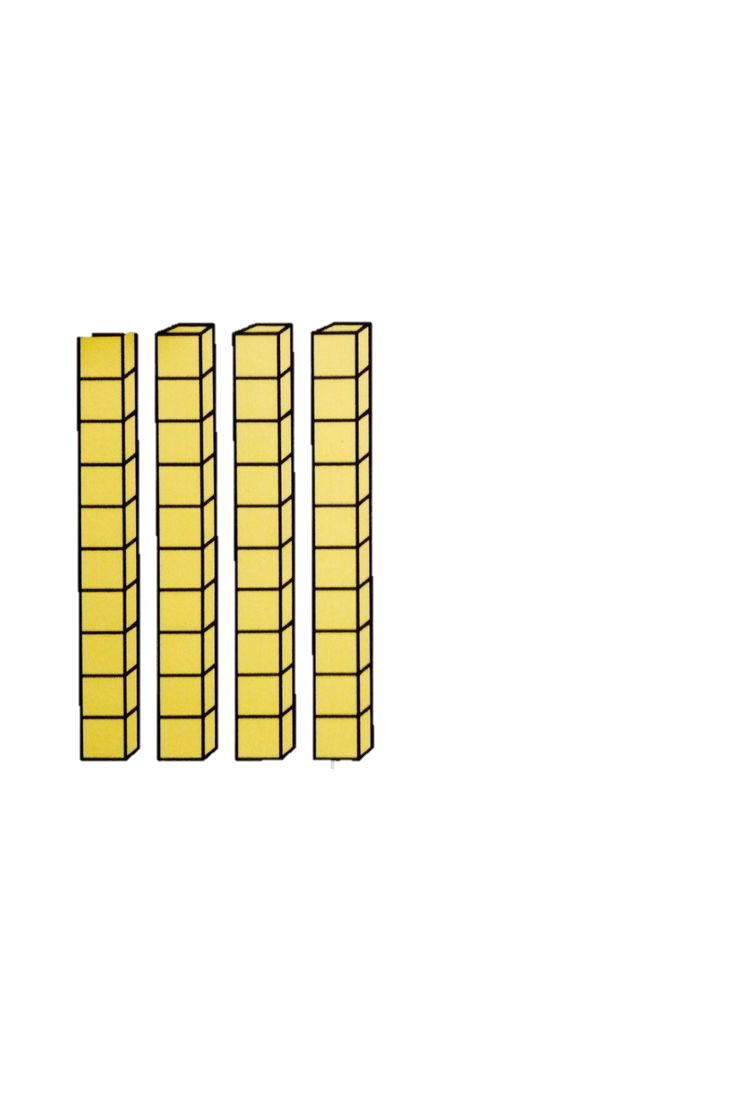 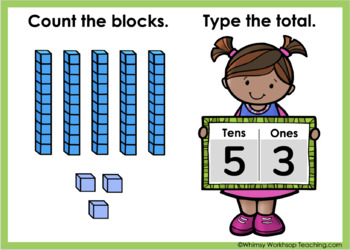 52 + 45 = 97
52
45
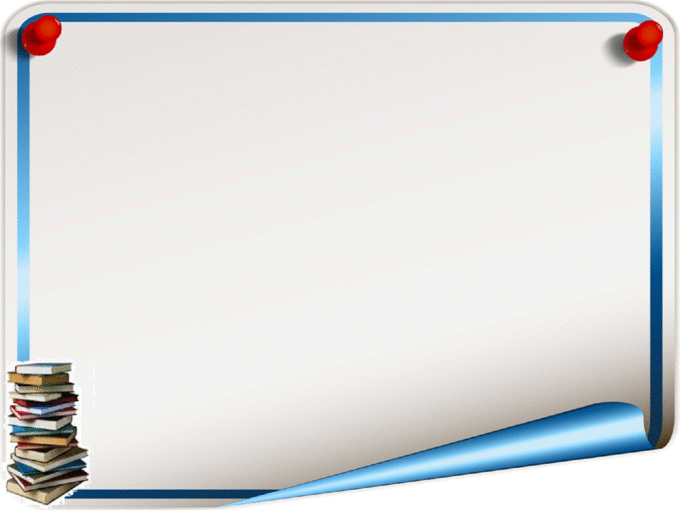 9-bet, 1-misol
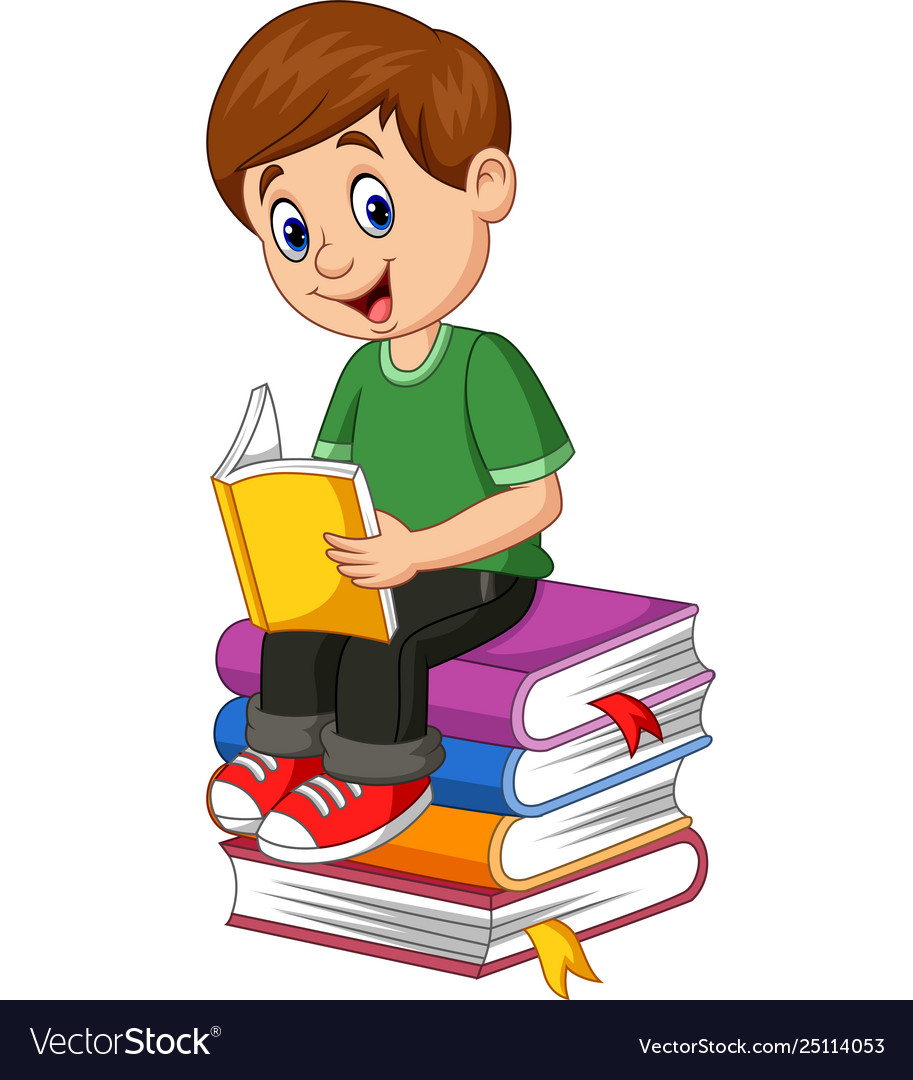 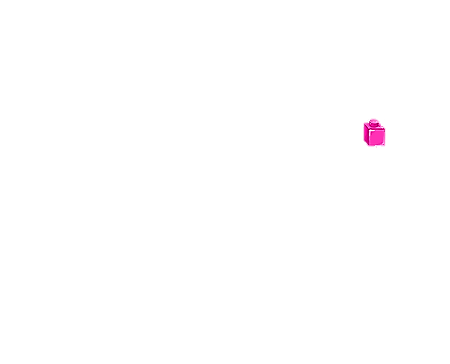 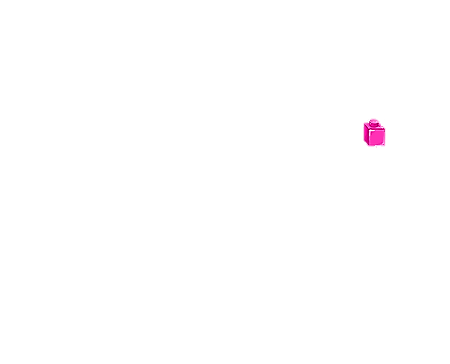 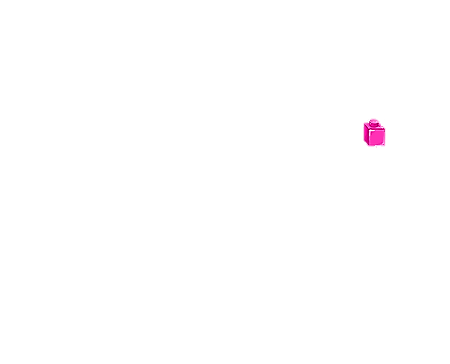 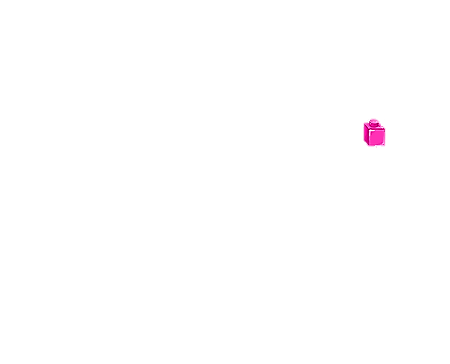 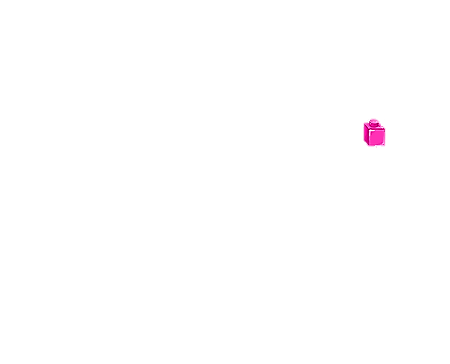 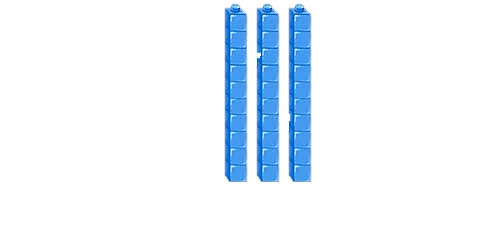 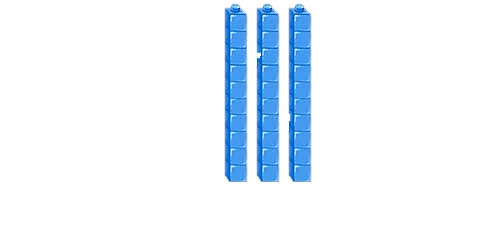 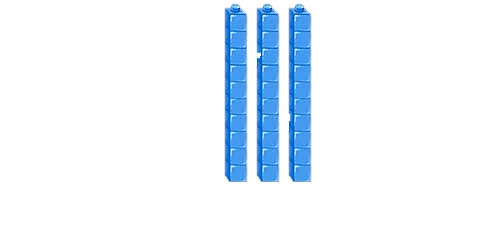 22
+
12
25
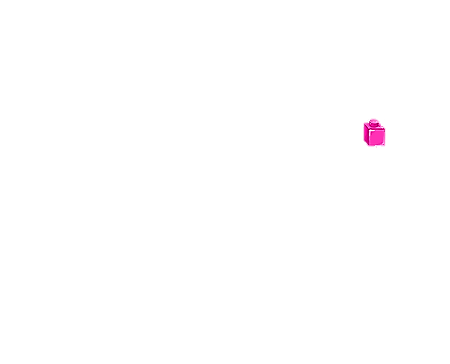 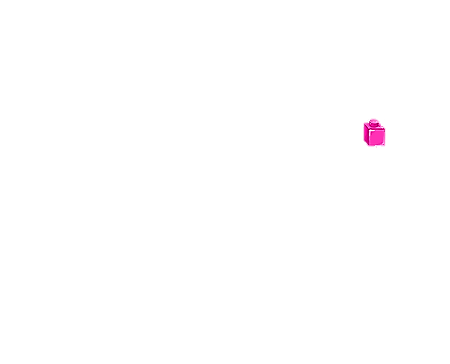 -
11
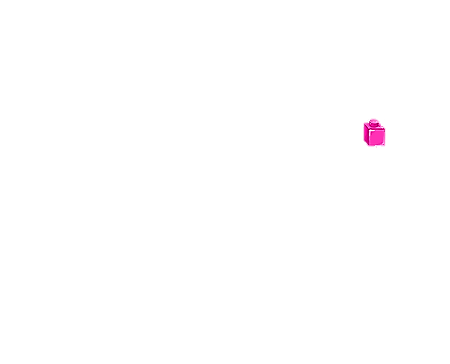 34
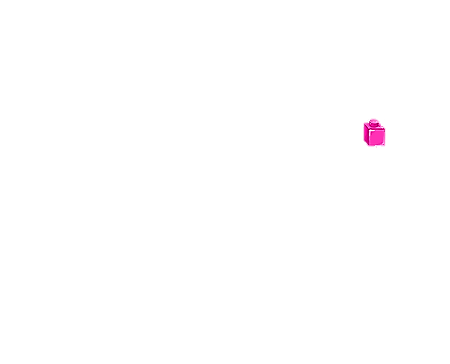 14
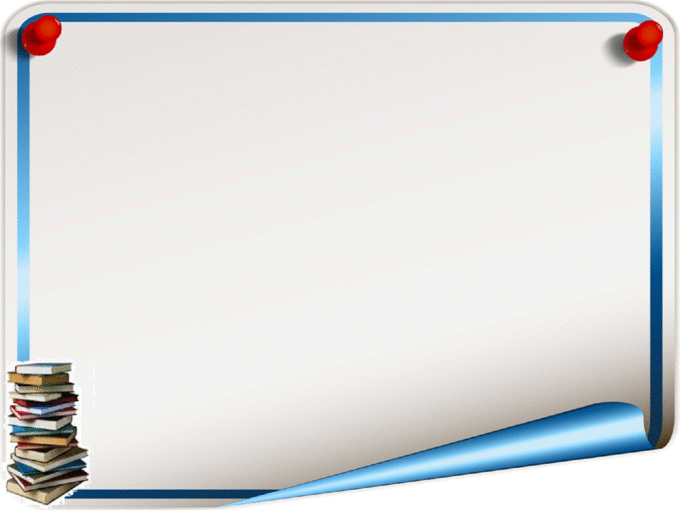 9-bet, 2-misol
Yulduzchalar o‘rniga mos sonlarni qo‘yamiz:
2 6
3
3
1
3
*
*
1
5
*
4
+
3
3
+
*
+
4 5
-
2 0
2
*
5 8
6 7
7 6
3 1
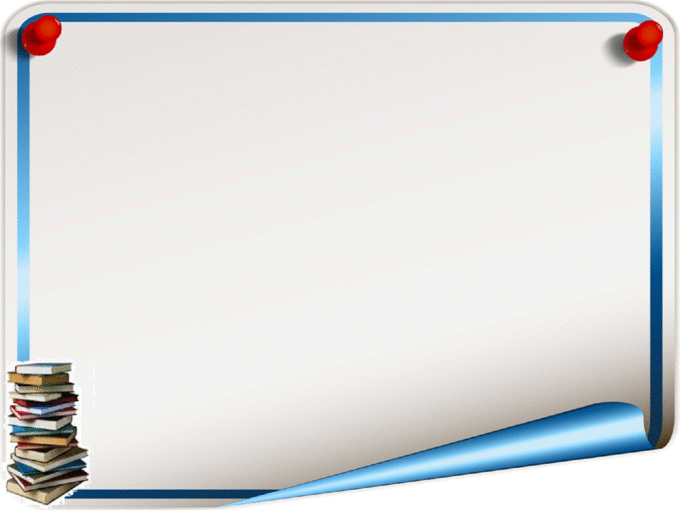 9-bet, 3-masala
Nechta shirinlik qoldi?
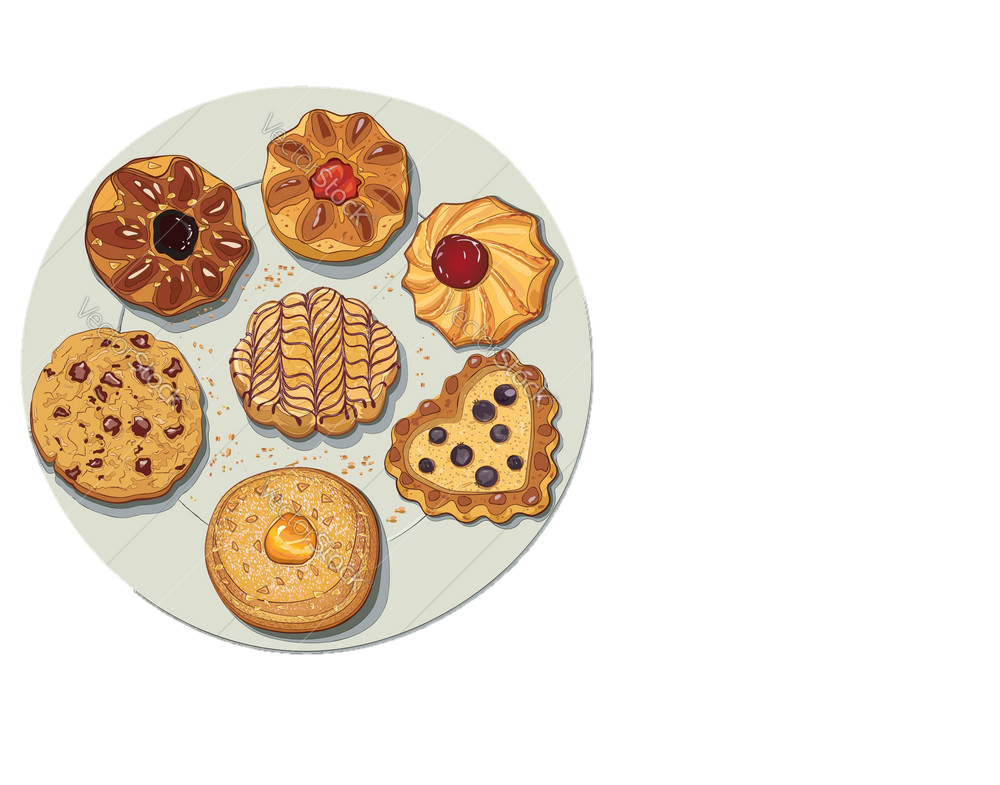 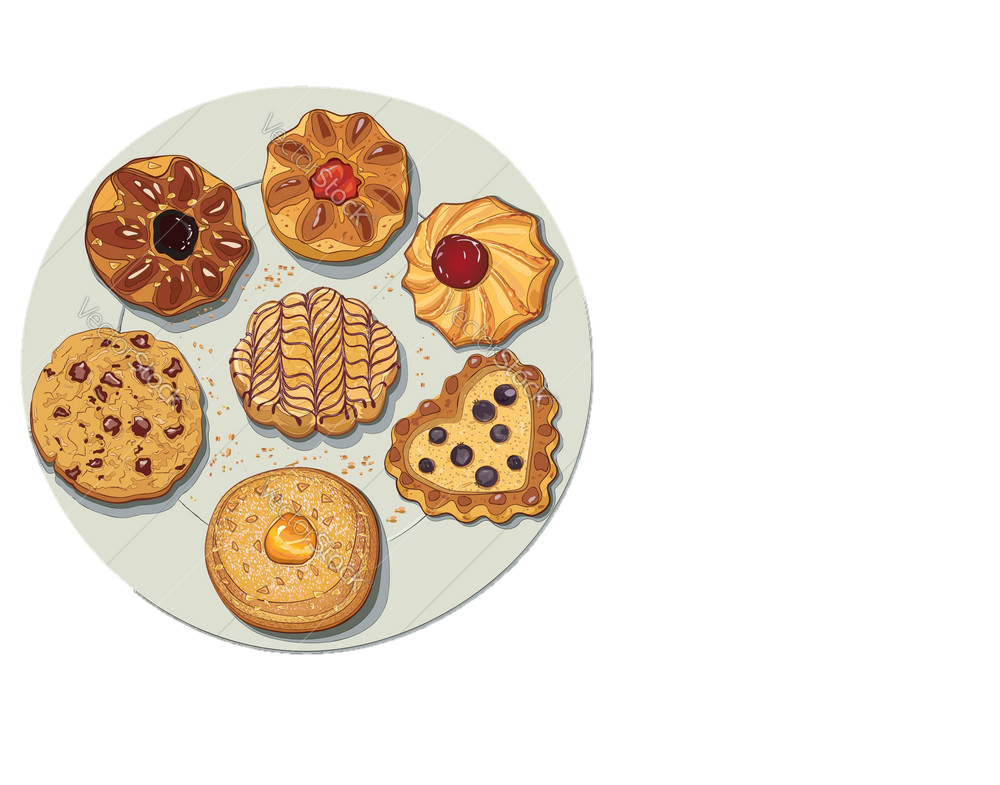 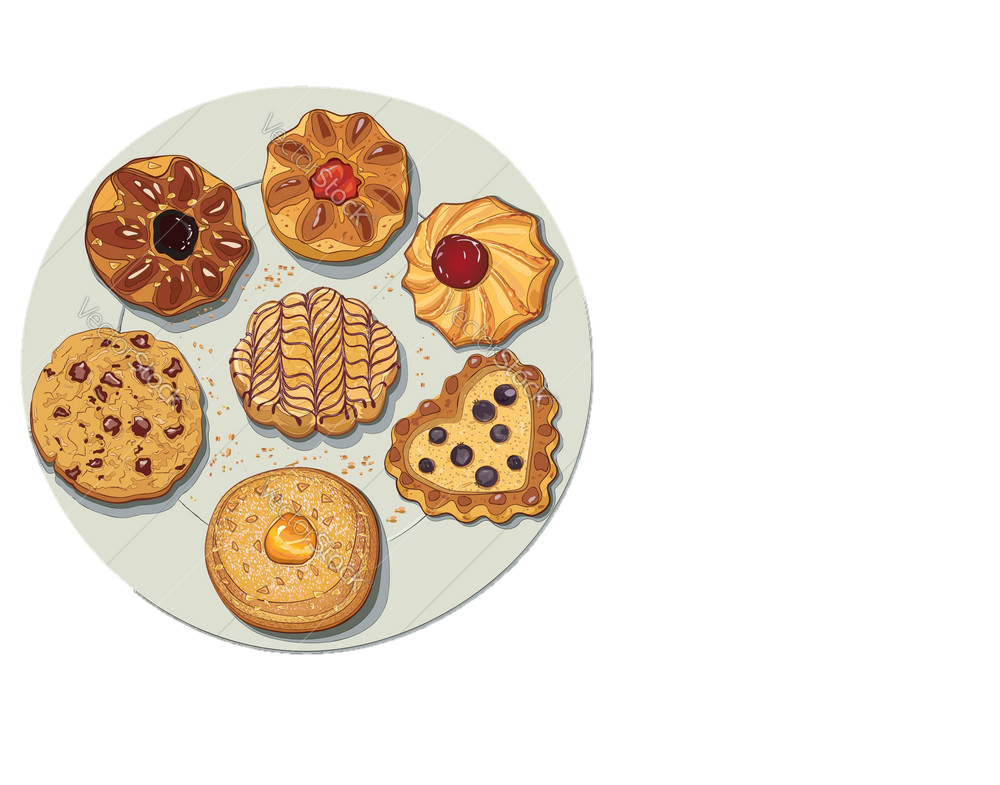 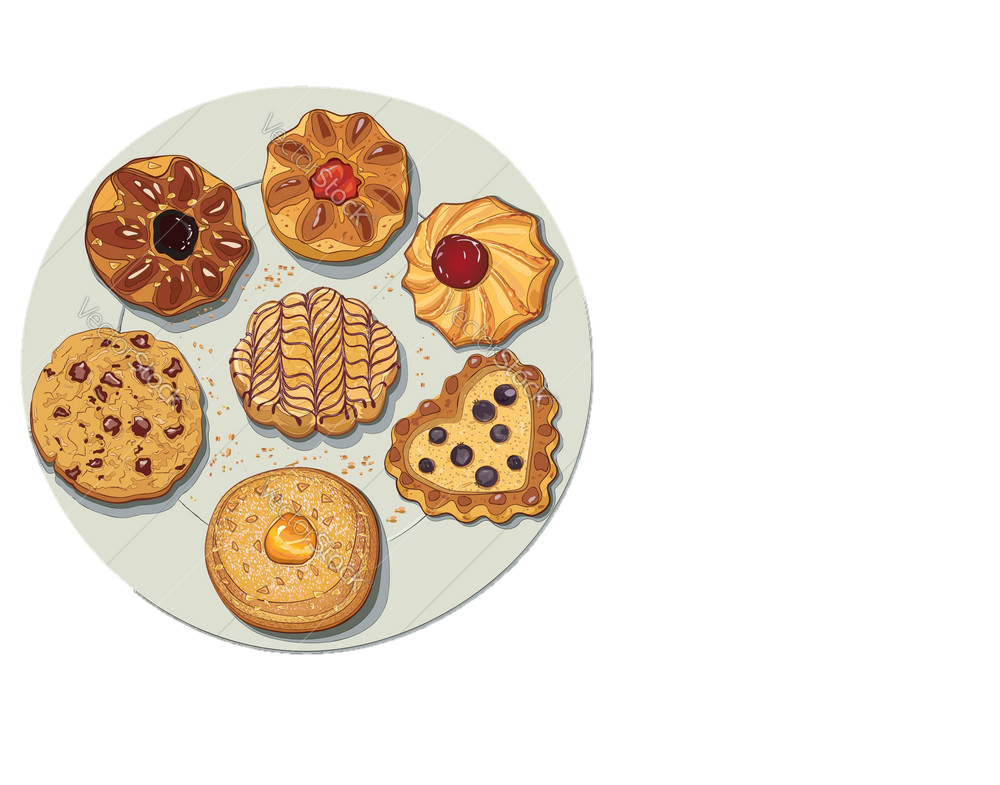 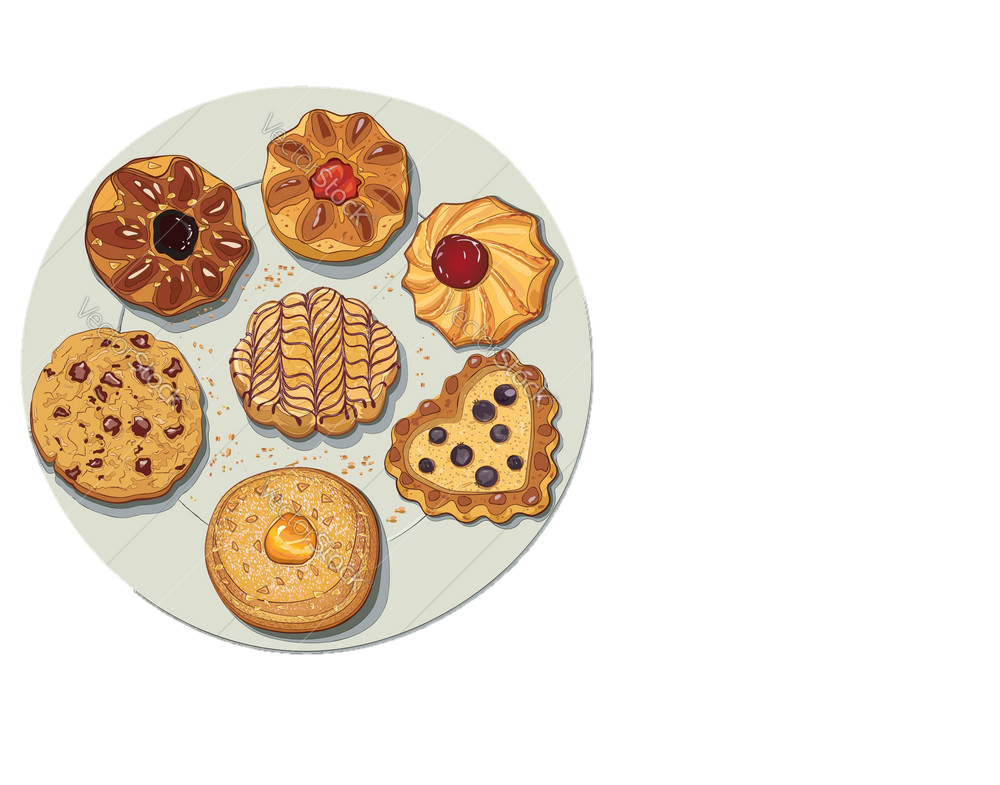 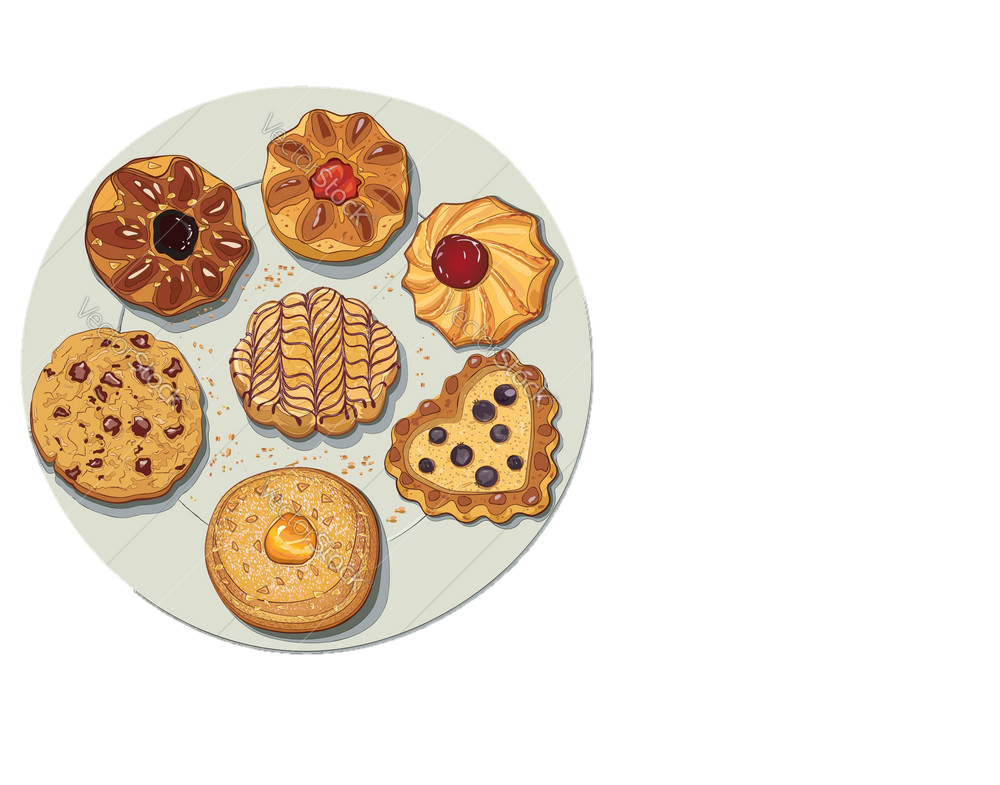 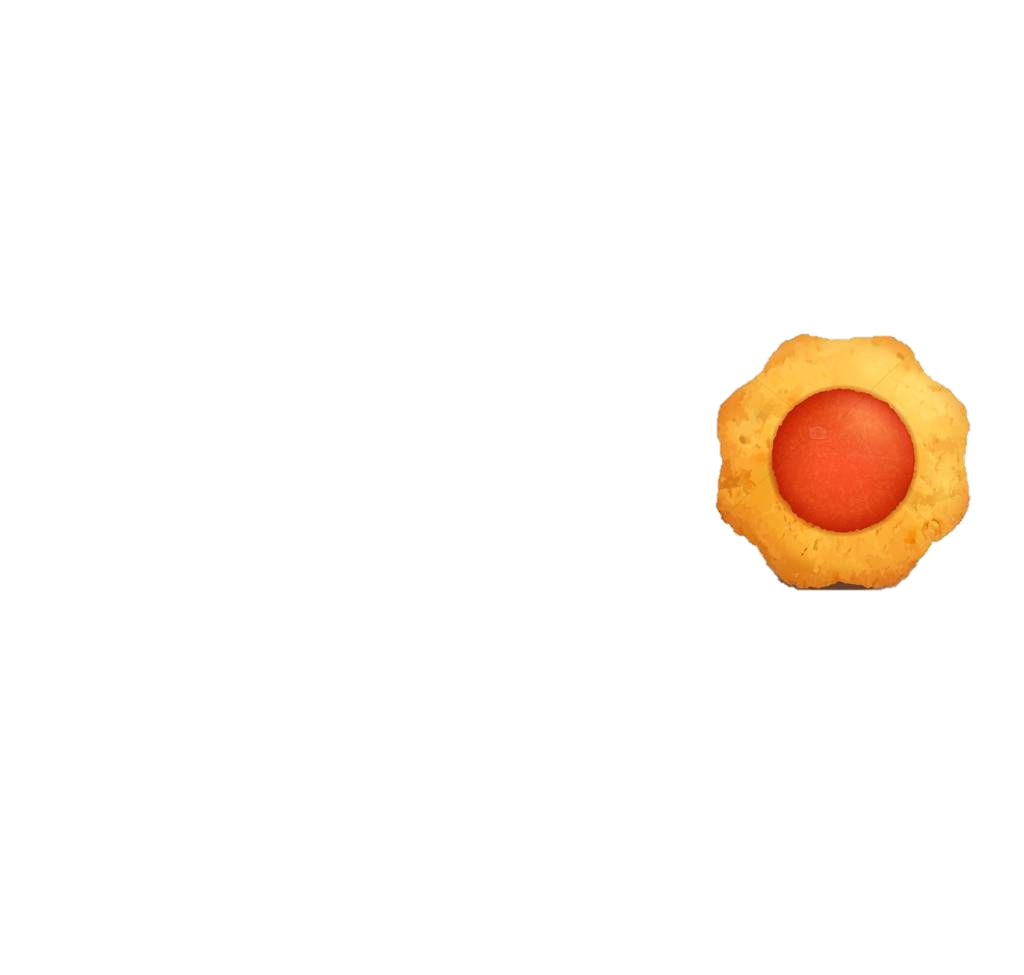 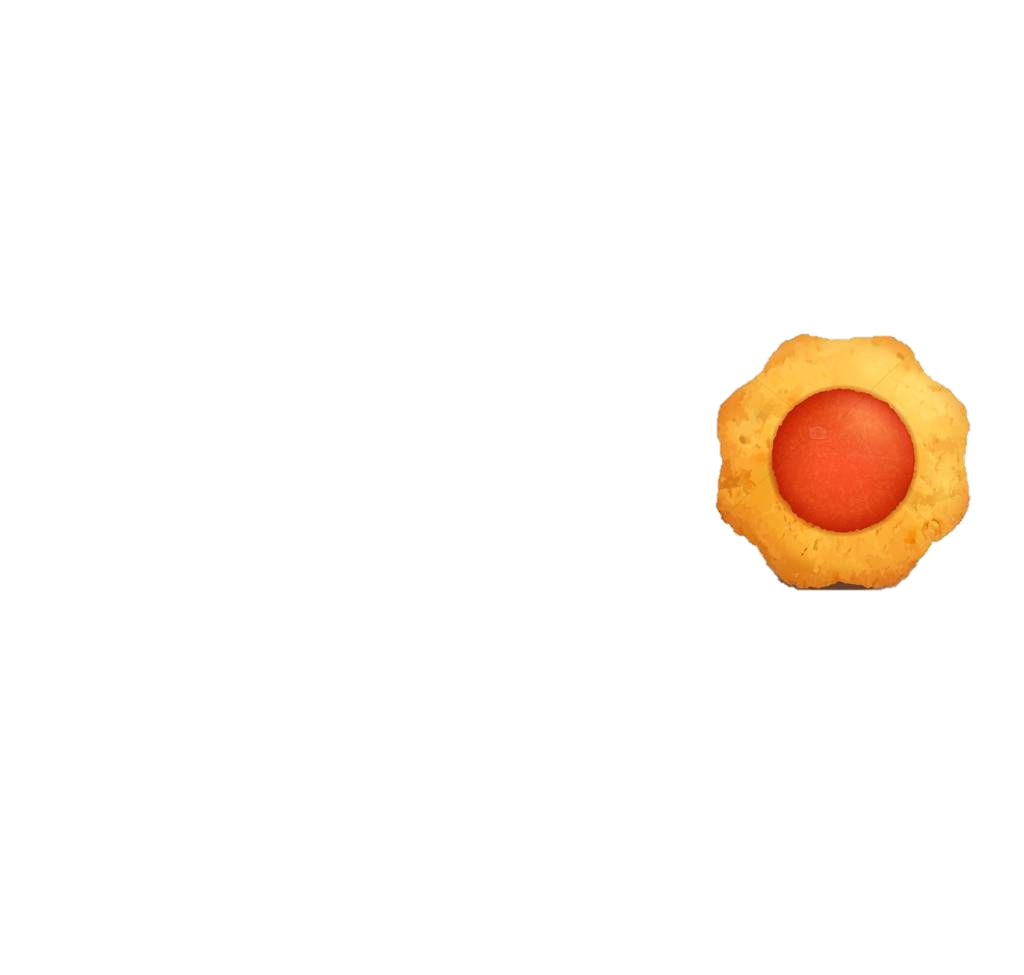 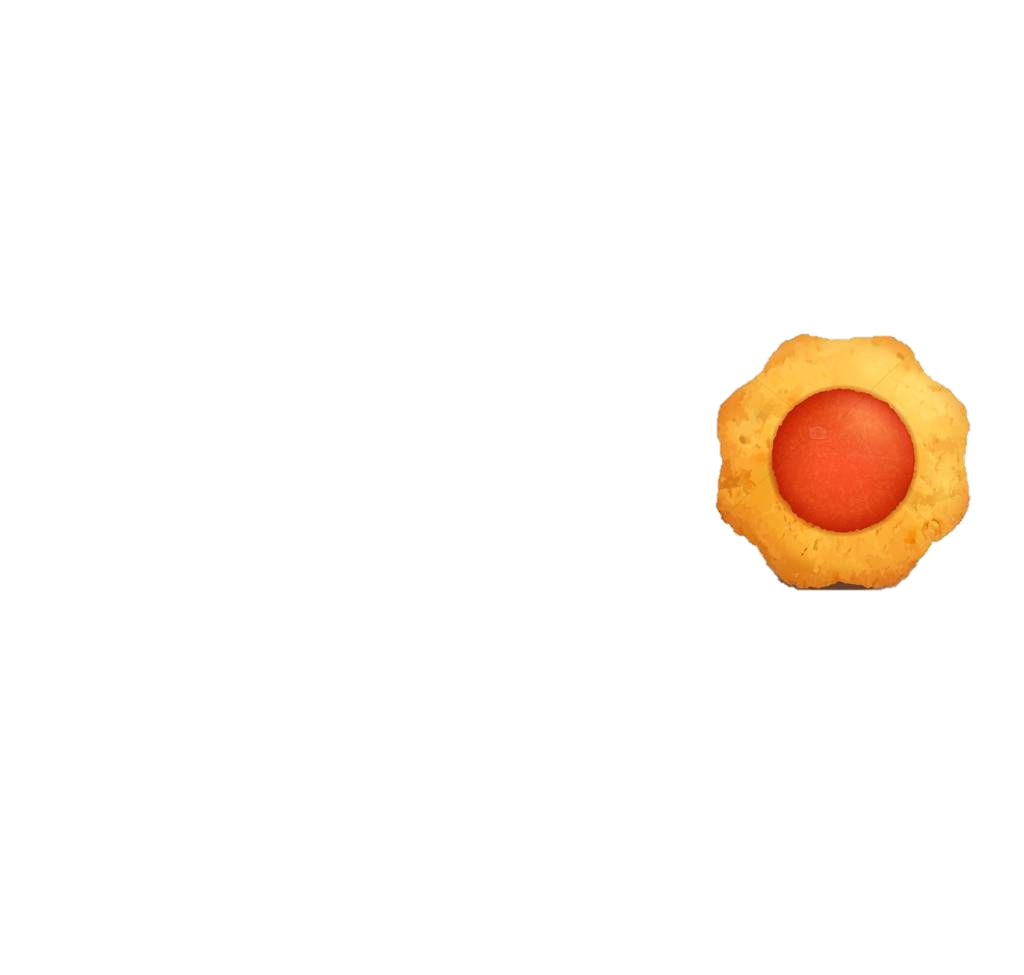 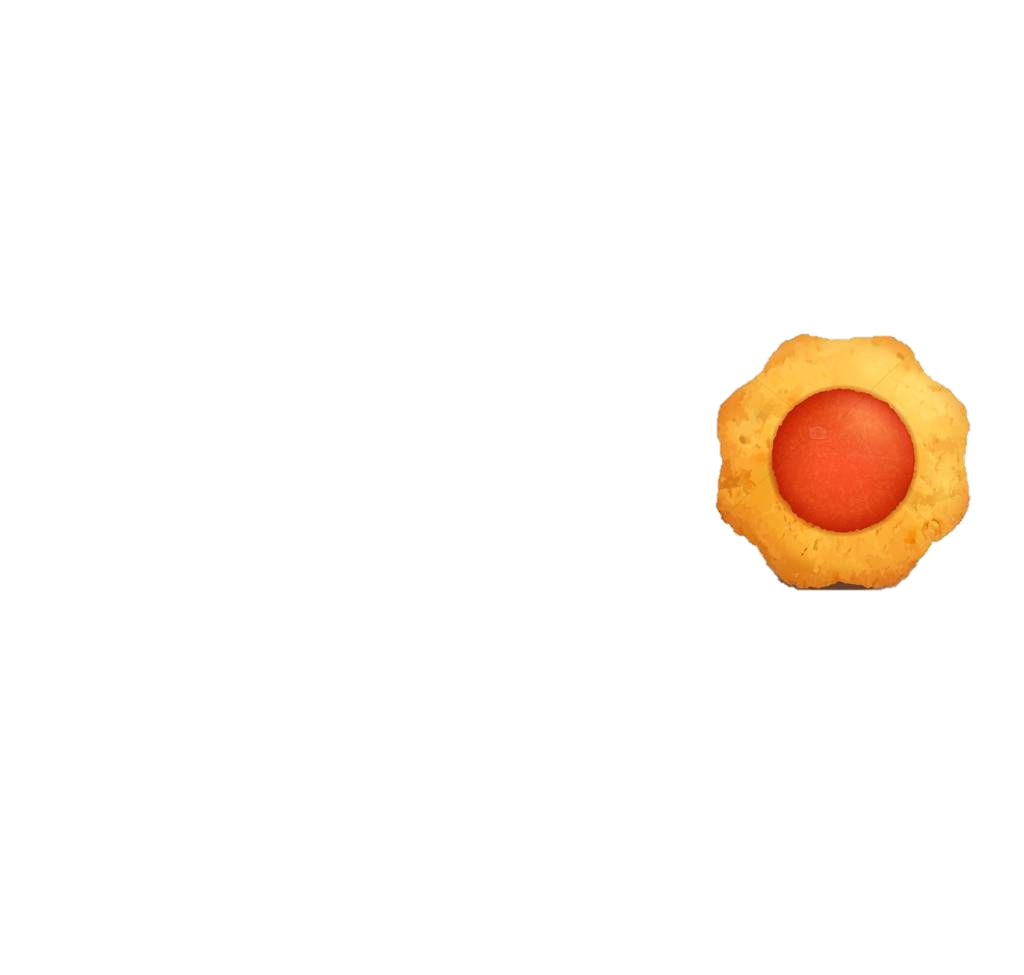 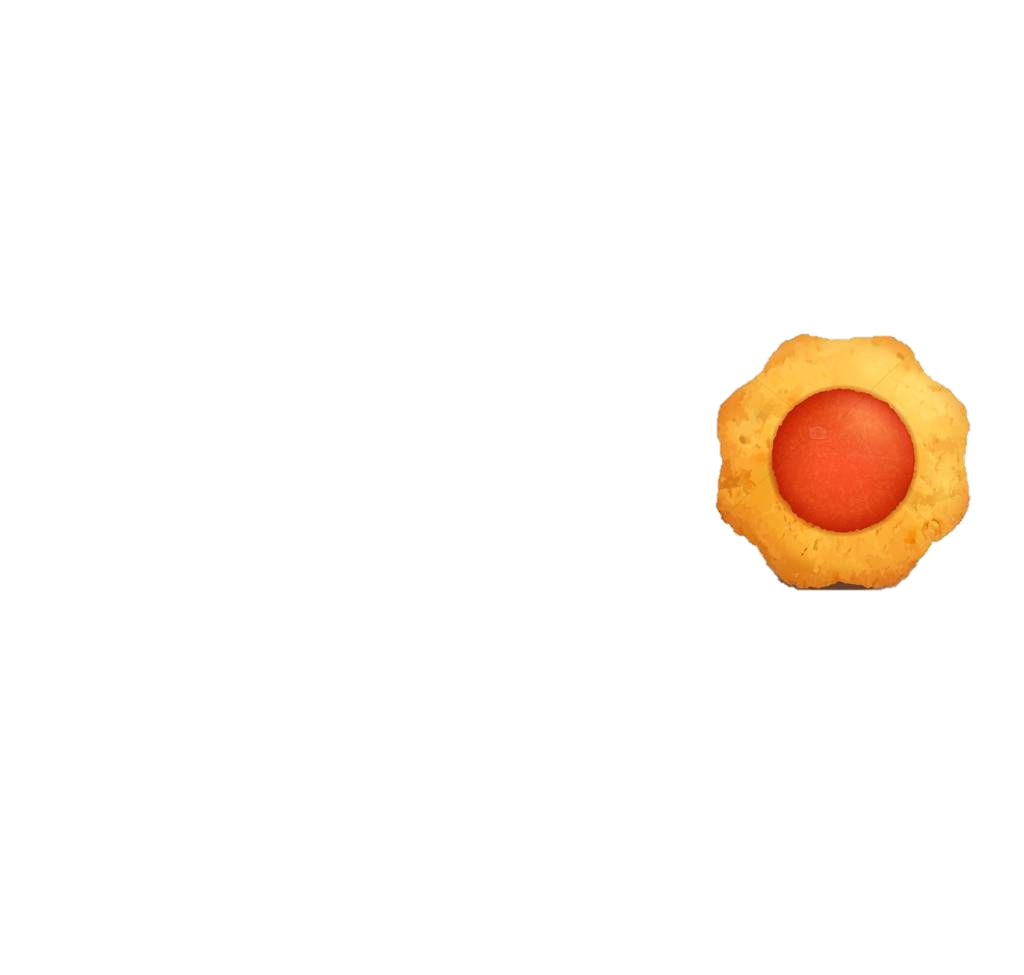 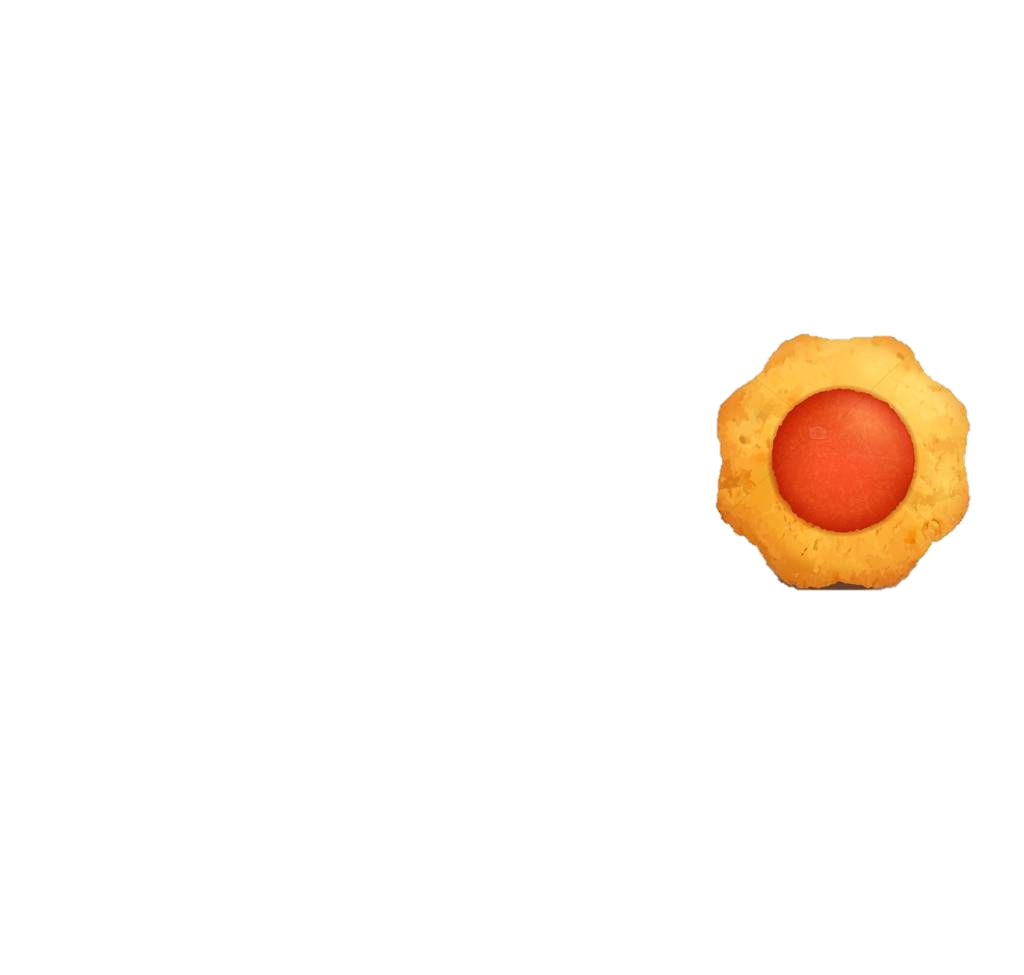 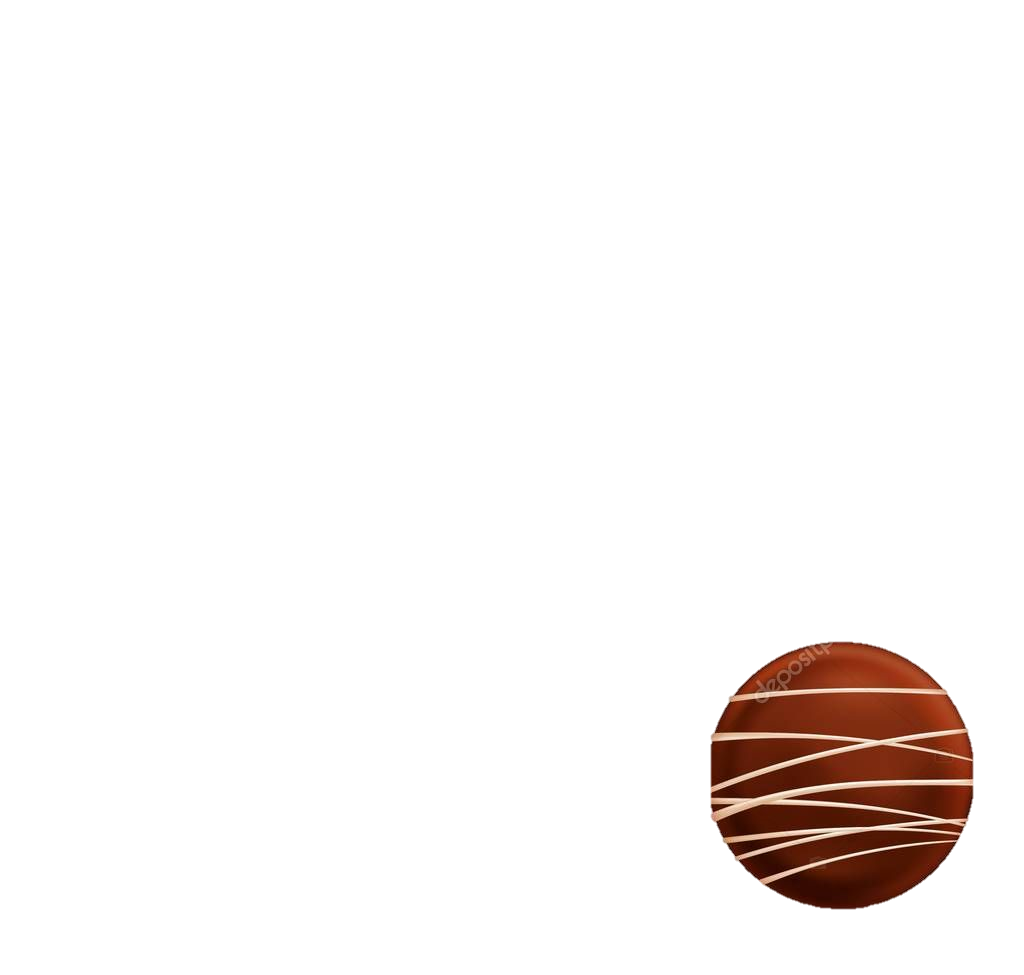 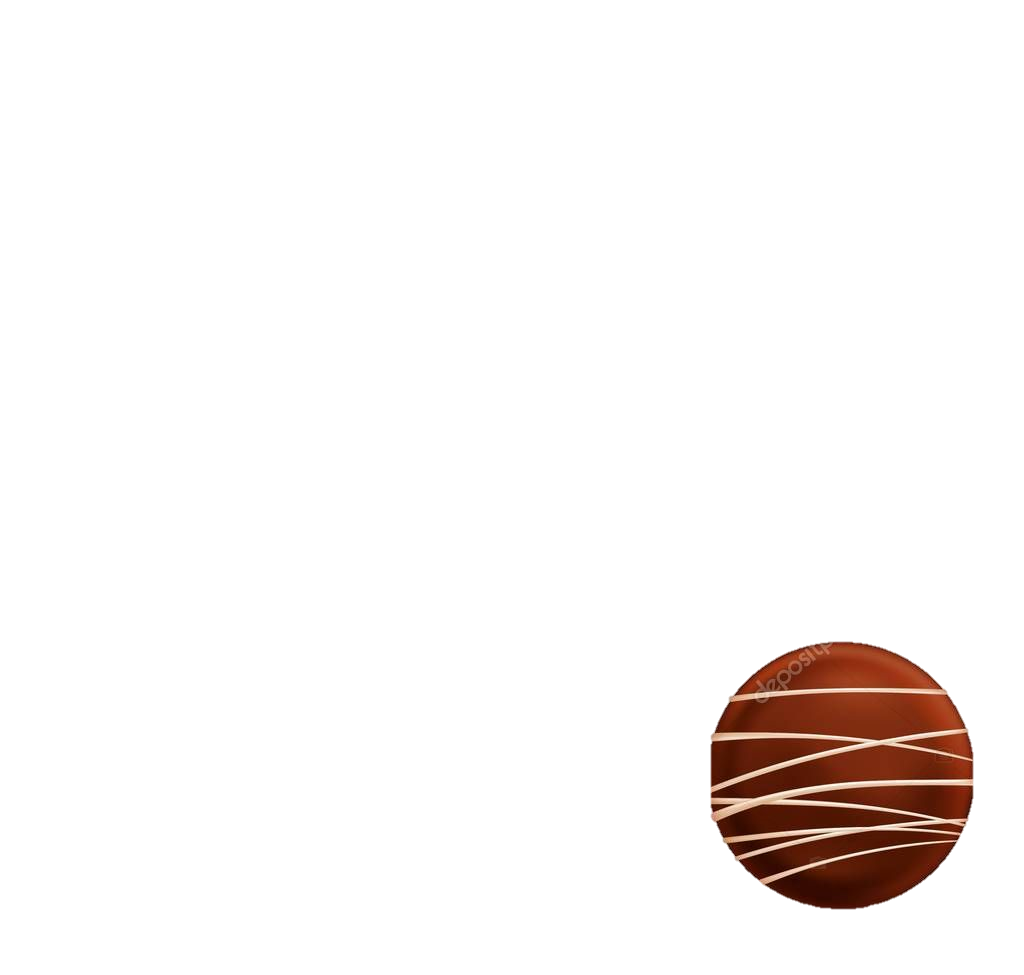 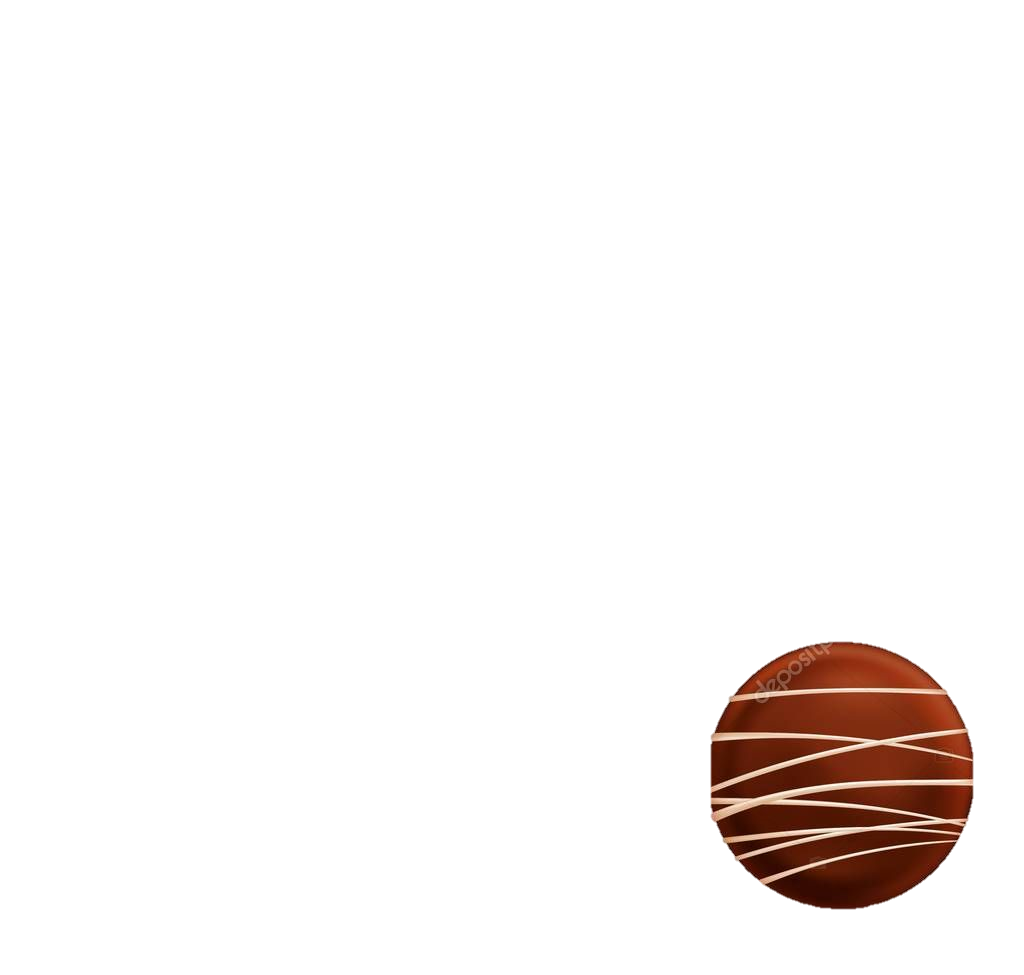 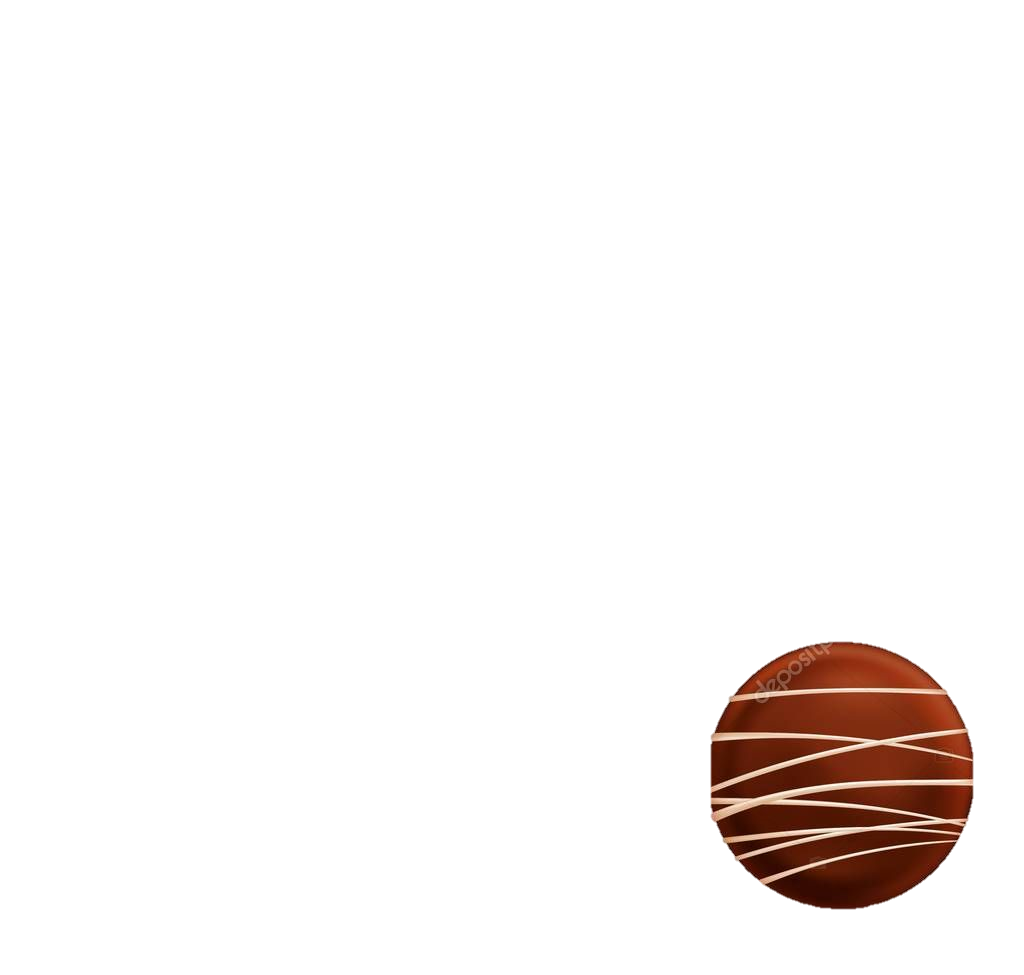 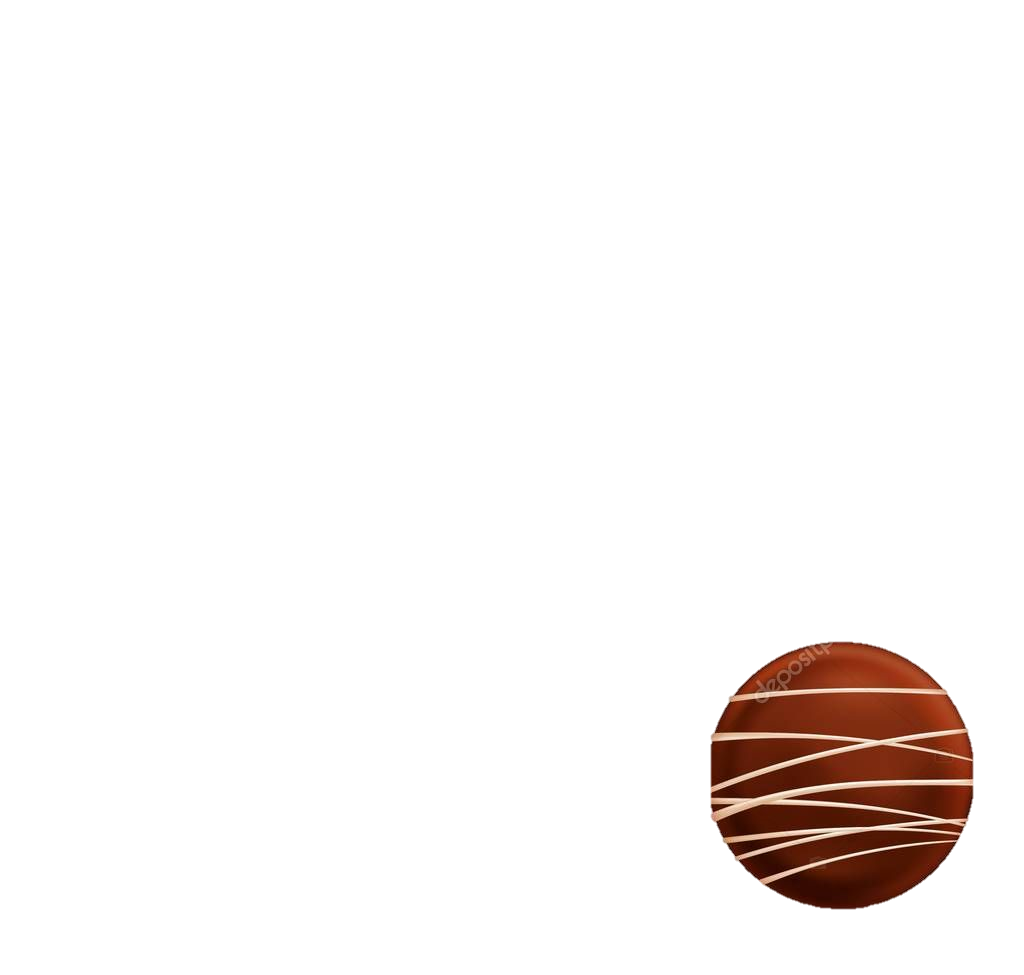 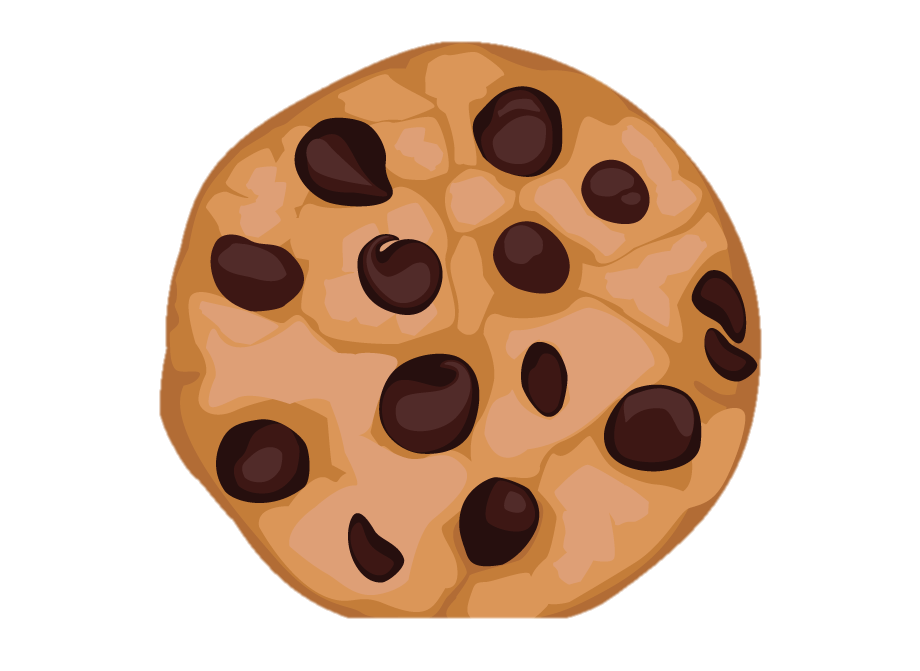 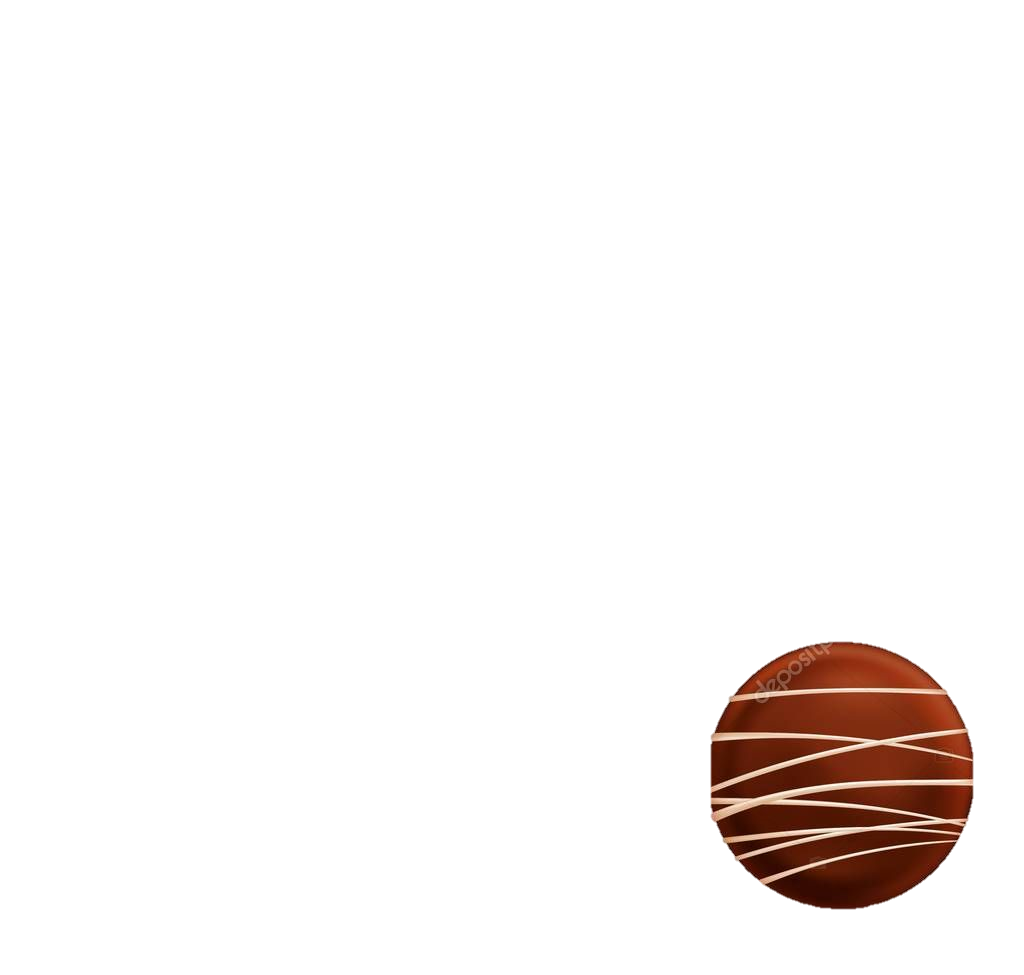 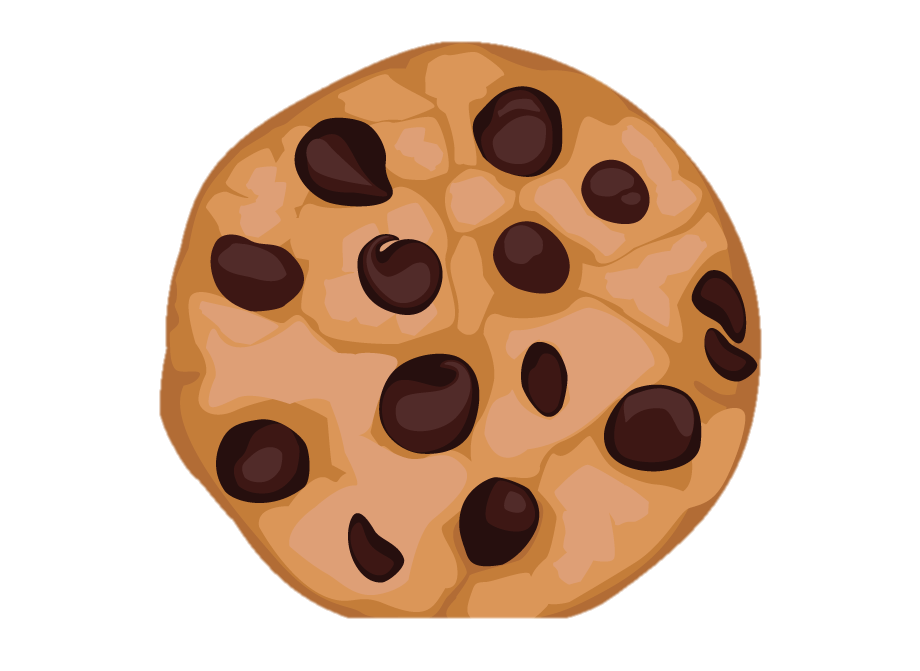 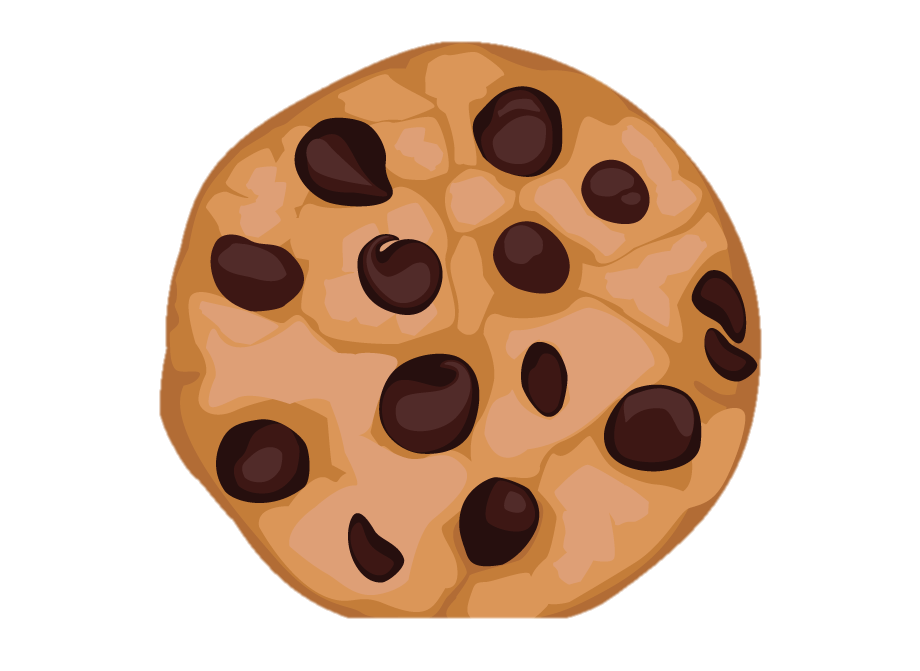 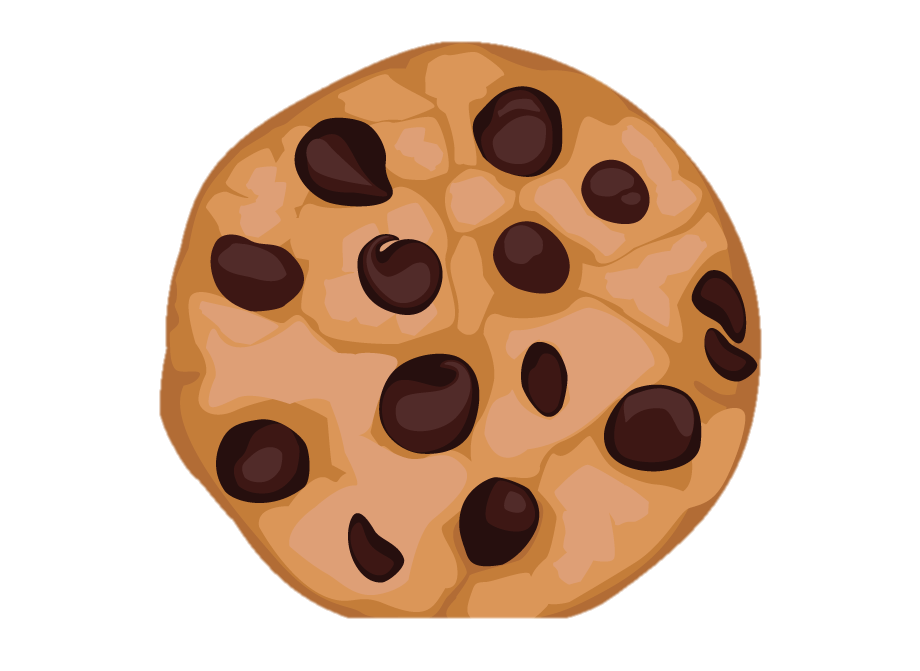 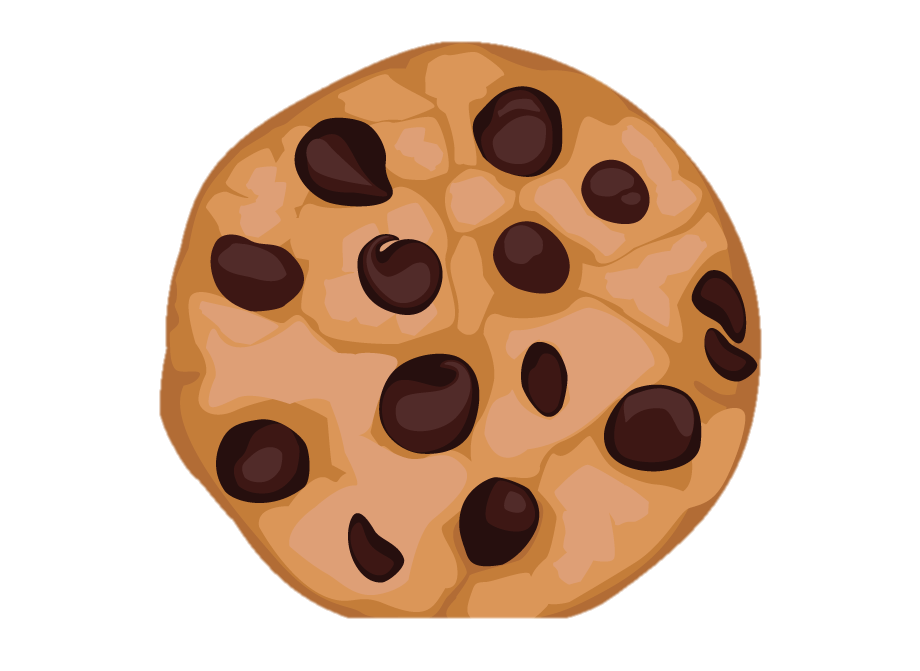 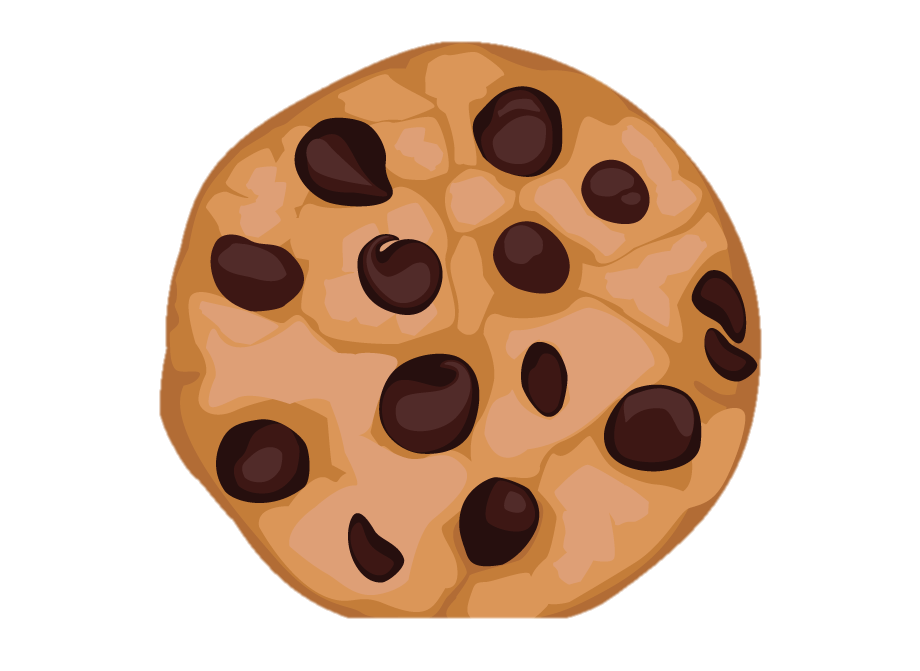 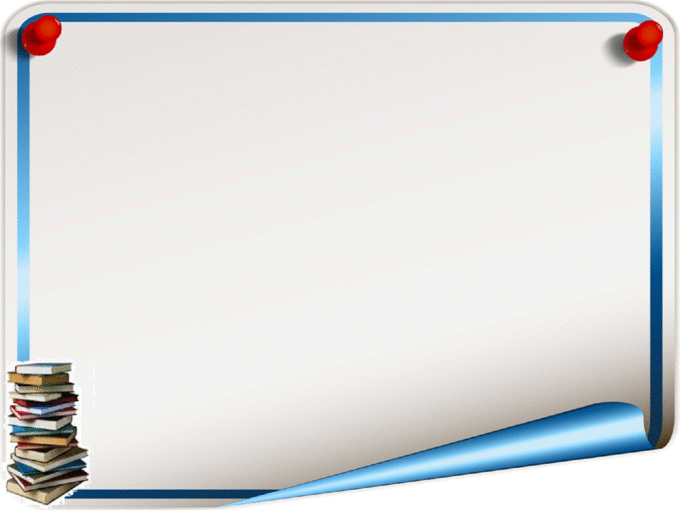 9-bet, 3-masala
Bor edi – 60 ta
Olindi – 16 ta 
Qoldi - ? ta 
Yechish: 60 – 16 = (60 – 10) – 6 = 44 (ta)
Javob :  44 ta shirinlik qoldi.
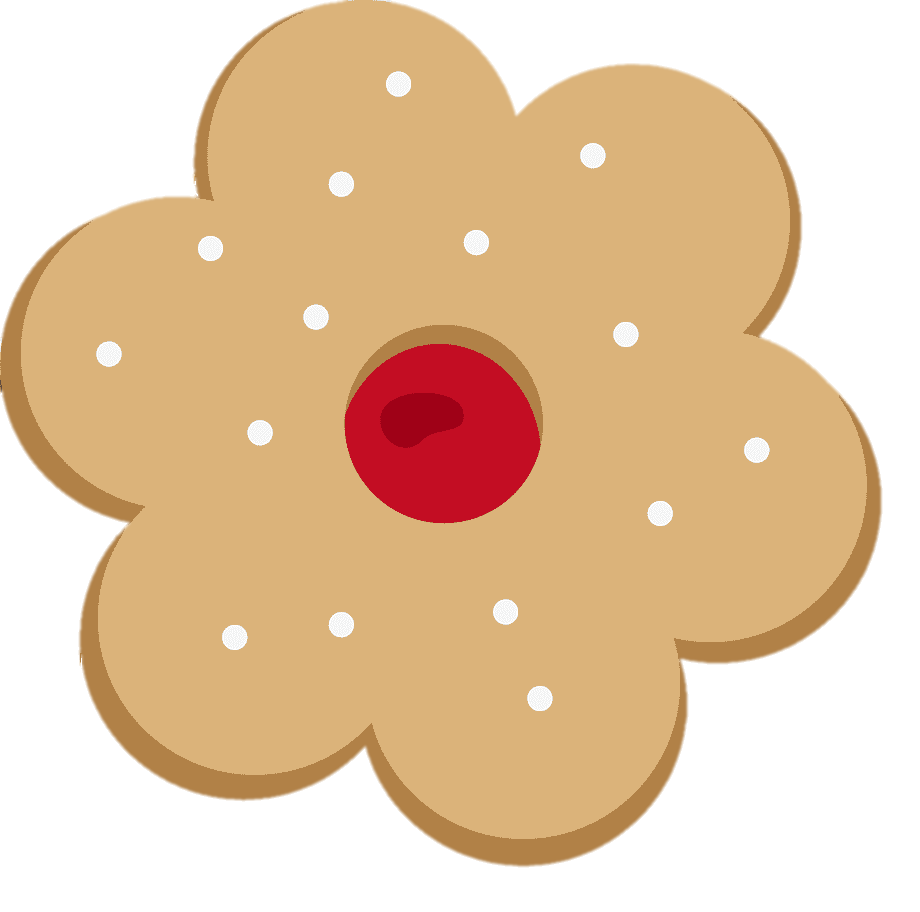 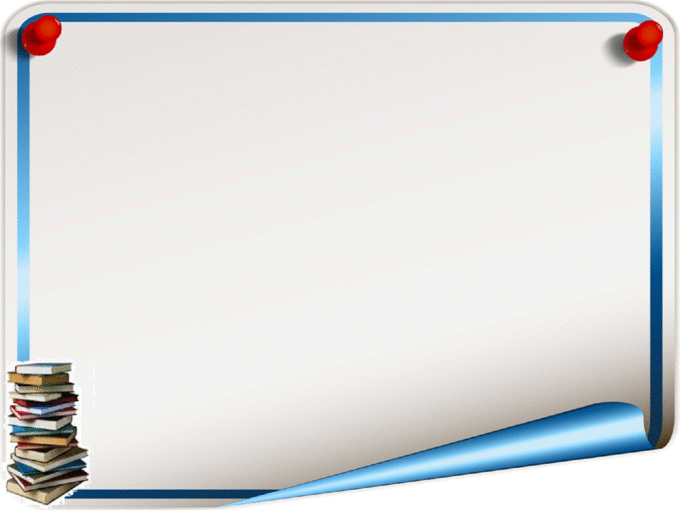 9-bet, 4-masala
Qaysi bir xonali ikkita sonning yig‘indisi 18 ga teng? Qaysi turli bir xonali ikkita sonning yig‘indisi 17 ga teng?
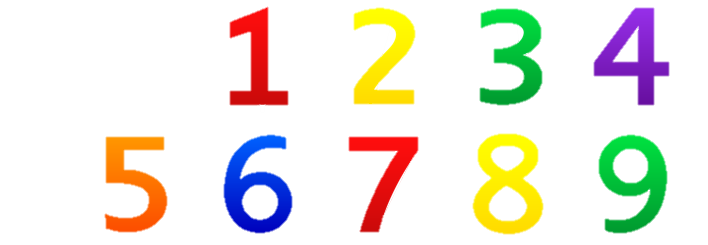 9 + 9 = 18
9 + 8 = 17
9-bet, 5-masala
Xatolikni topamiz:
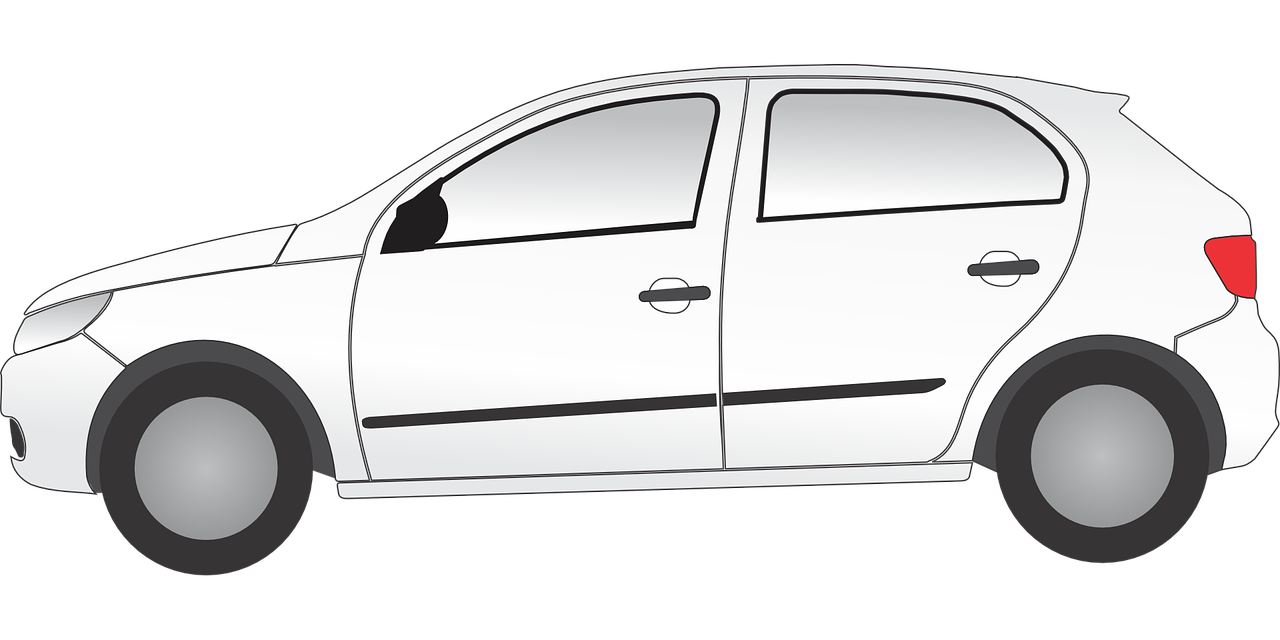 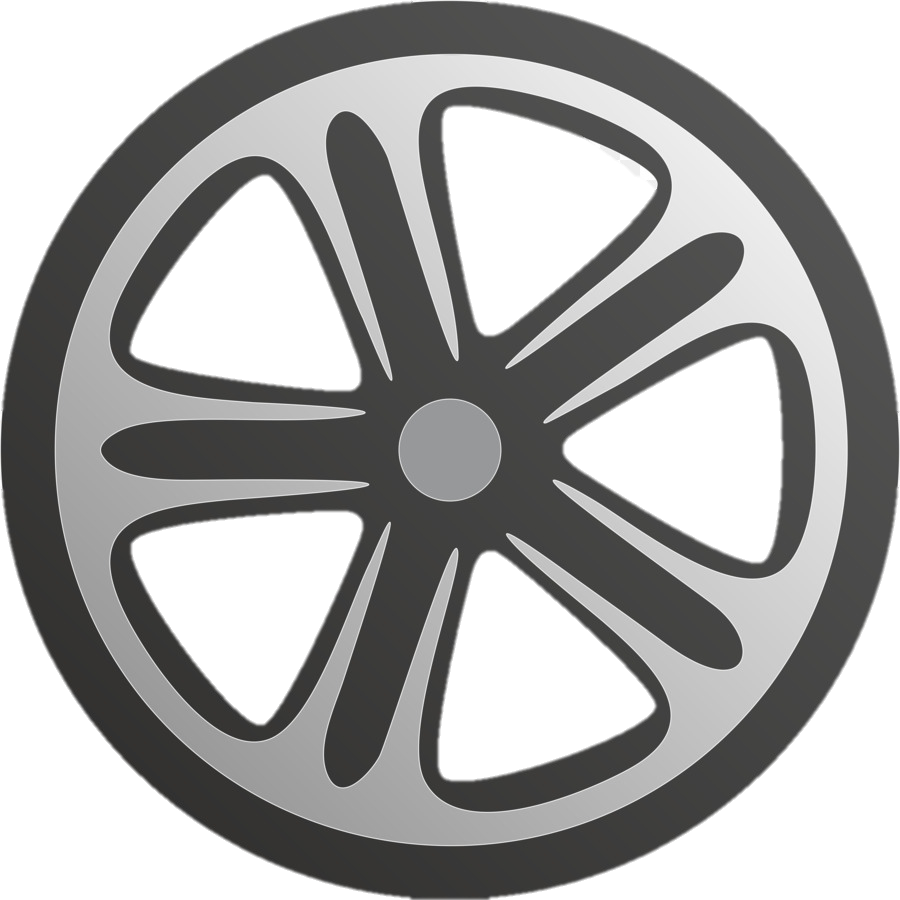 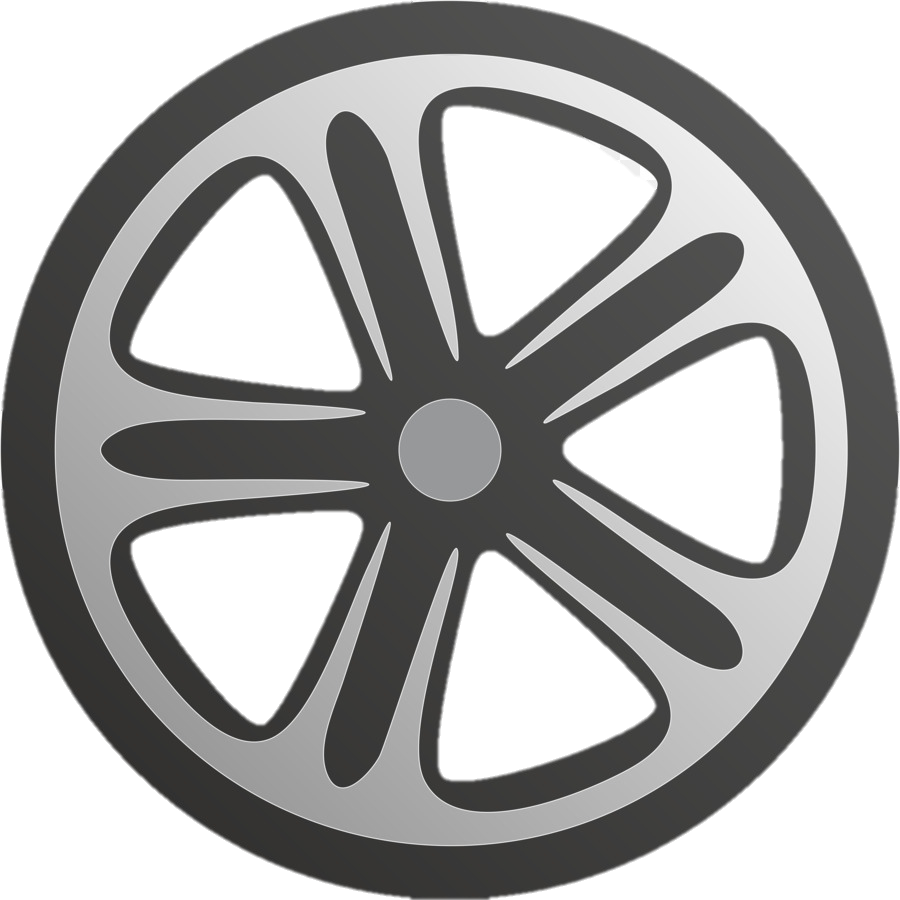 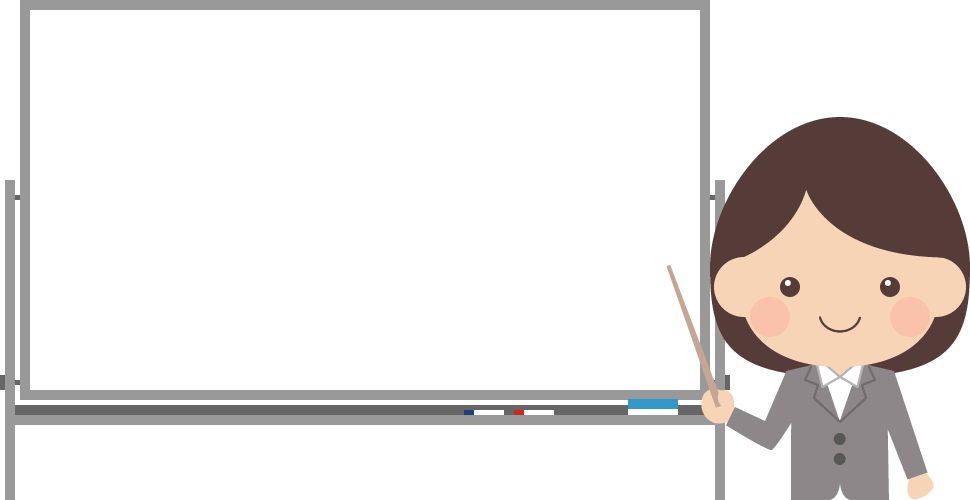 Mustaqil topshiriq:
10-bet, 
6-misol.
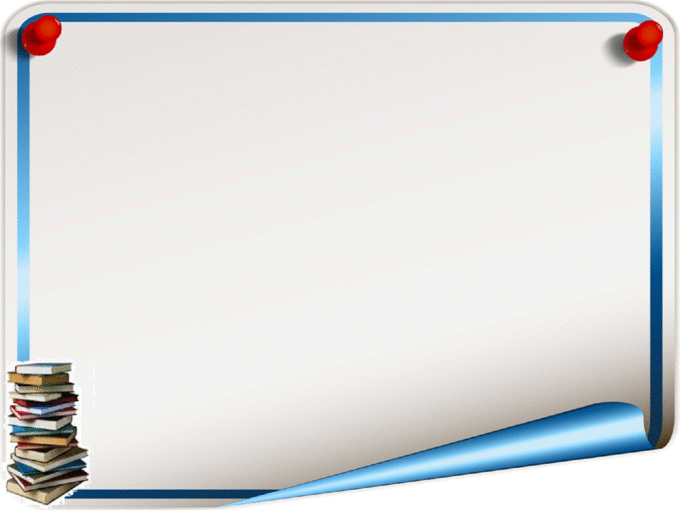 10-bet, 6-misol
Hisoblaymiz:
54
34
28
45
61
87
-
+
+
10
+
+
35
71
-
32
13
50
69
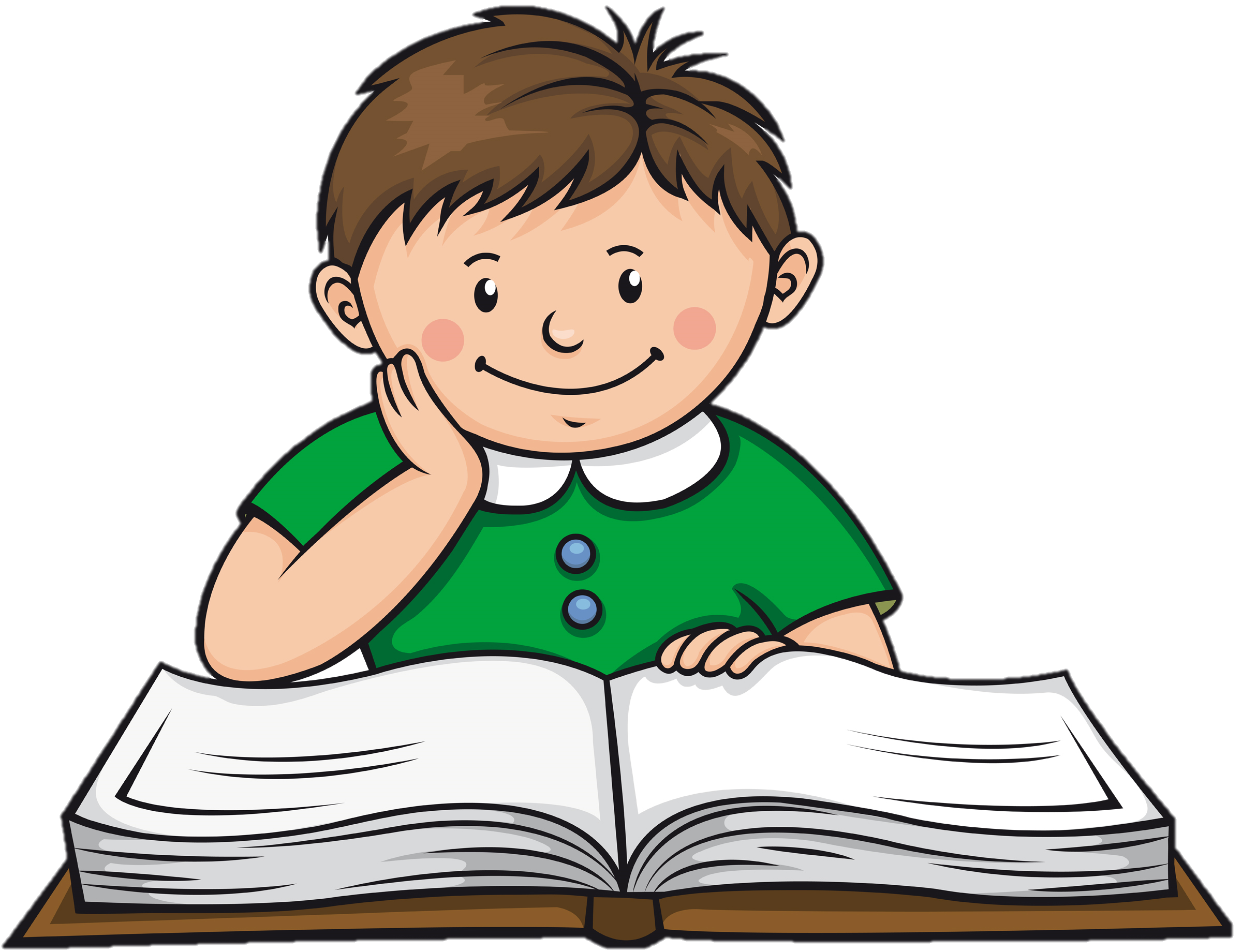 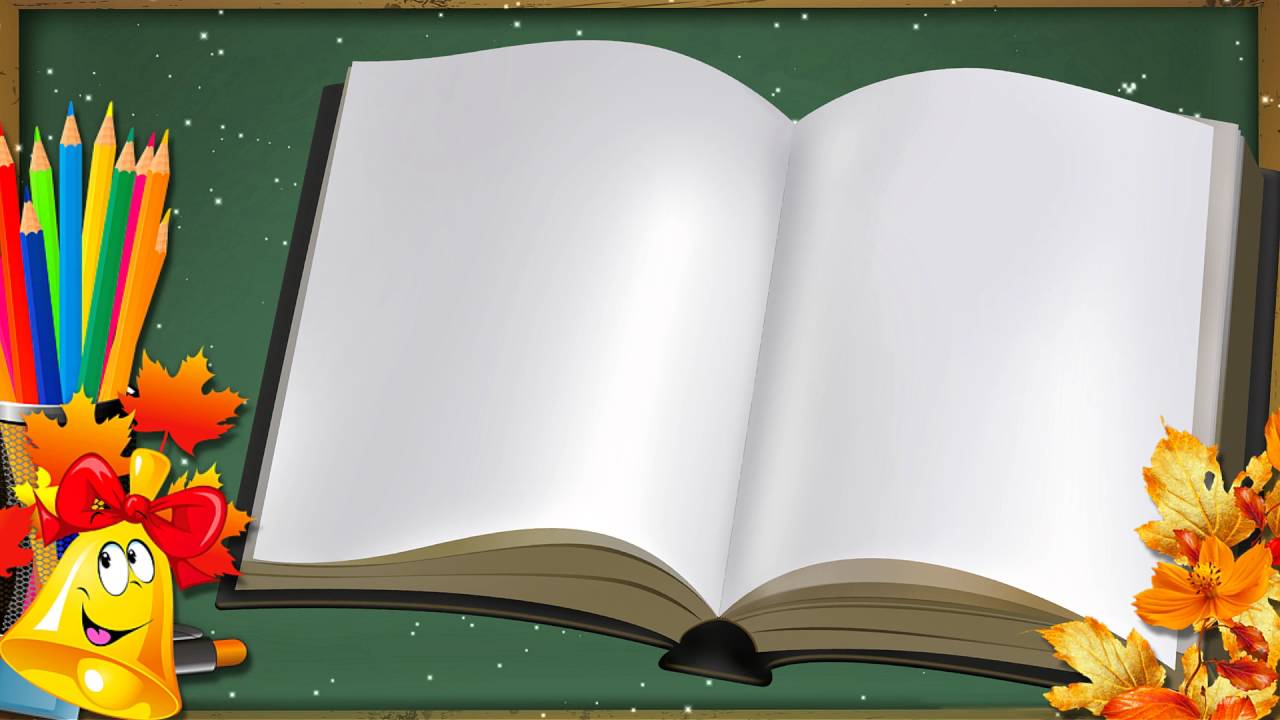 E’tiboringiz uchun
 rahmat!